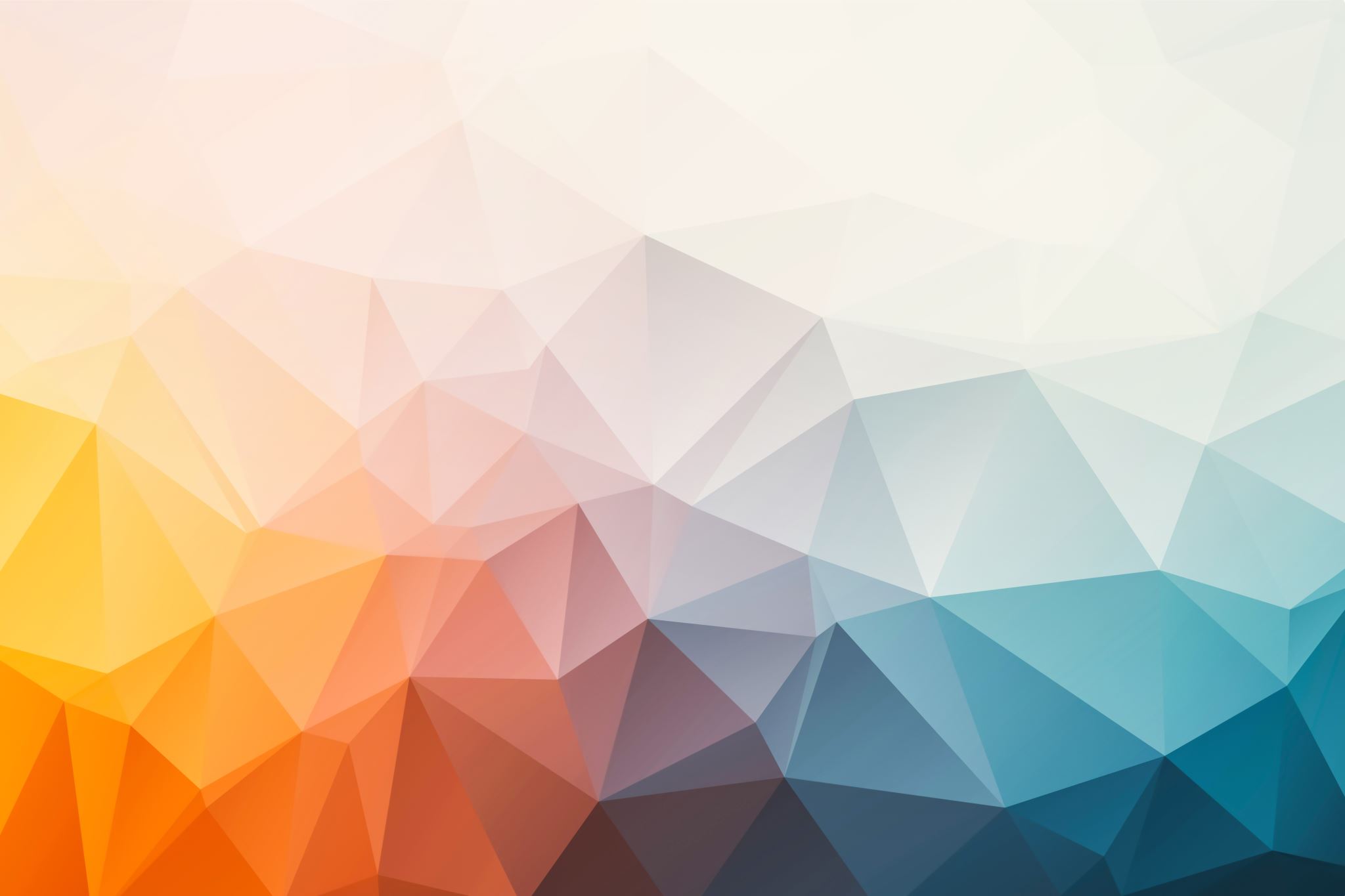 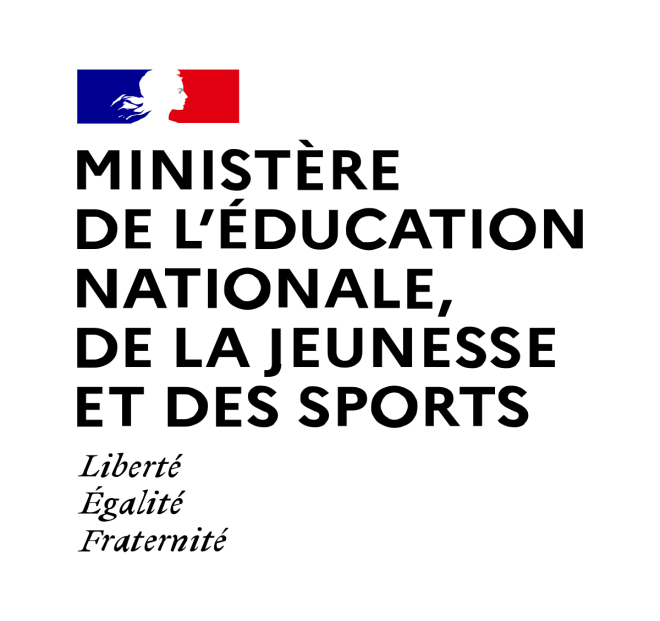 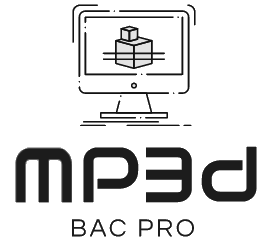 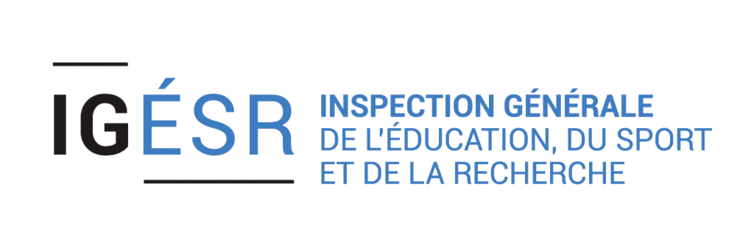 Réalité Augmentée 
et virtuelle
Albin KREEL, professeur de construction au lycée Pierre Méchain à Laon
BAC PRO MP3D - Modélisation et Prototypage 3D
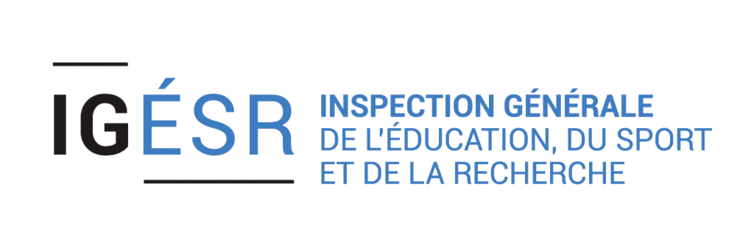 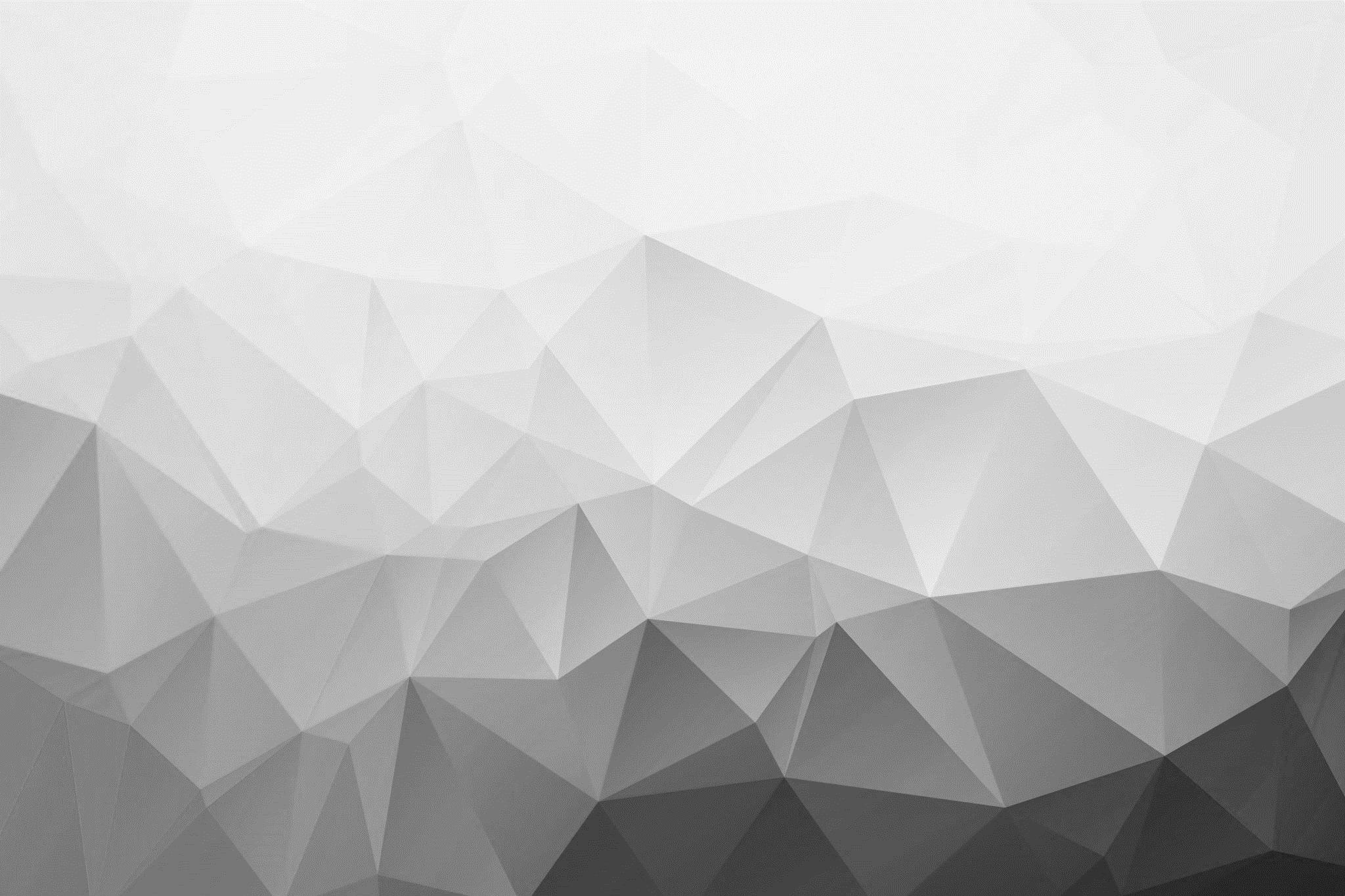 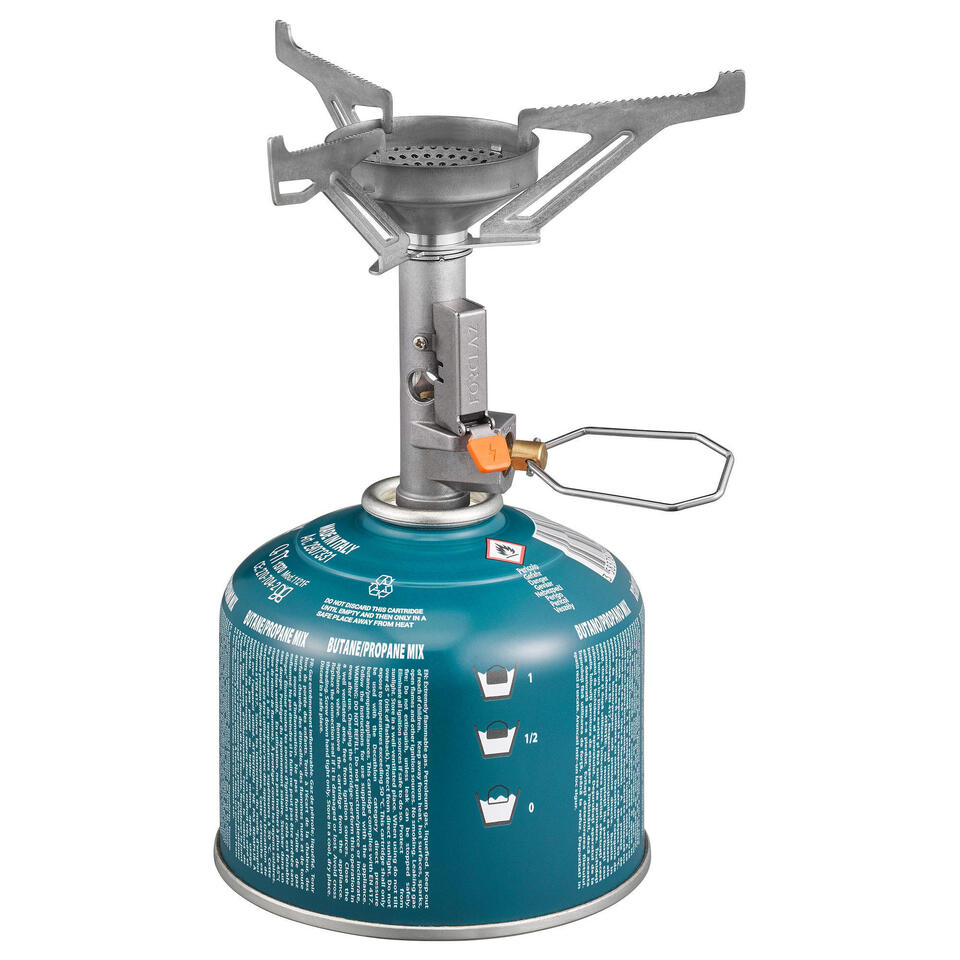 Exemple d’exploitation de la réalité augmentée
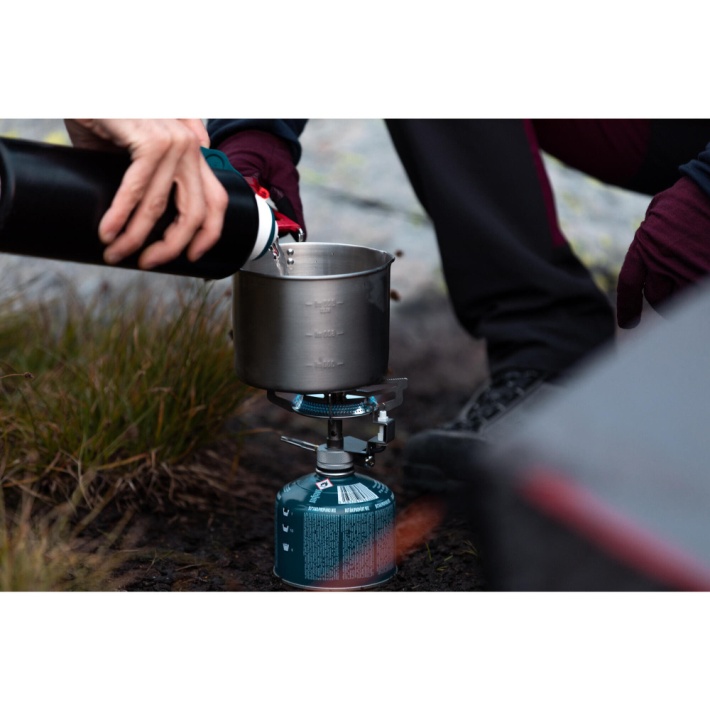 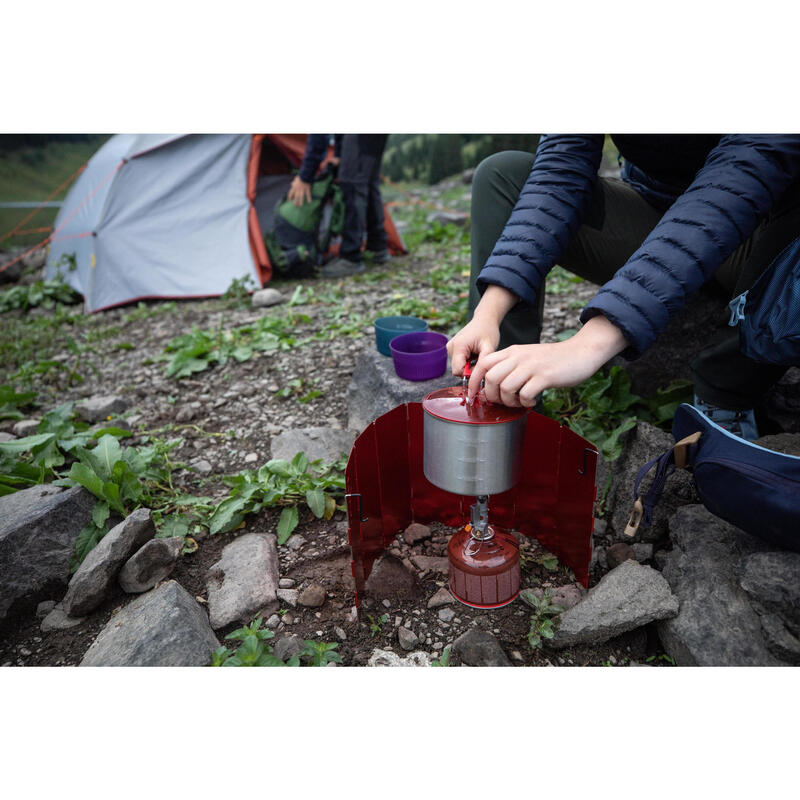 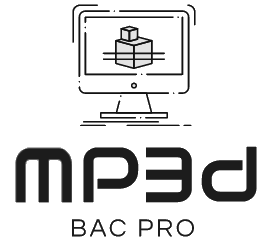 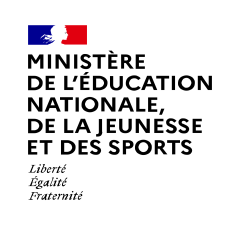 BAC PRO MP3D - Modélisation et Prototypage 3D
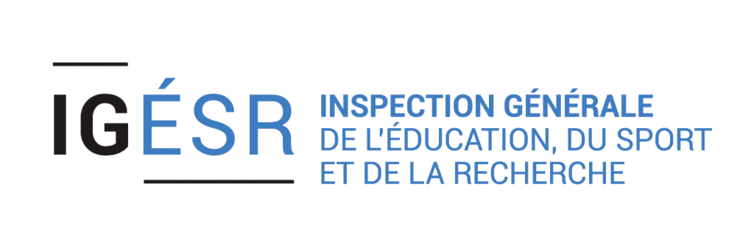 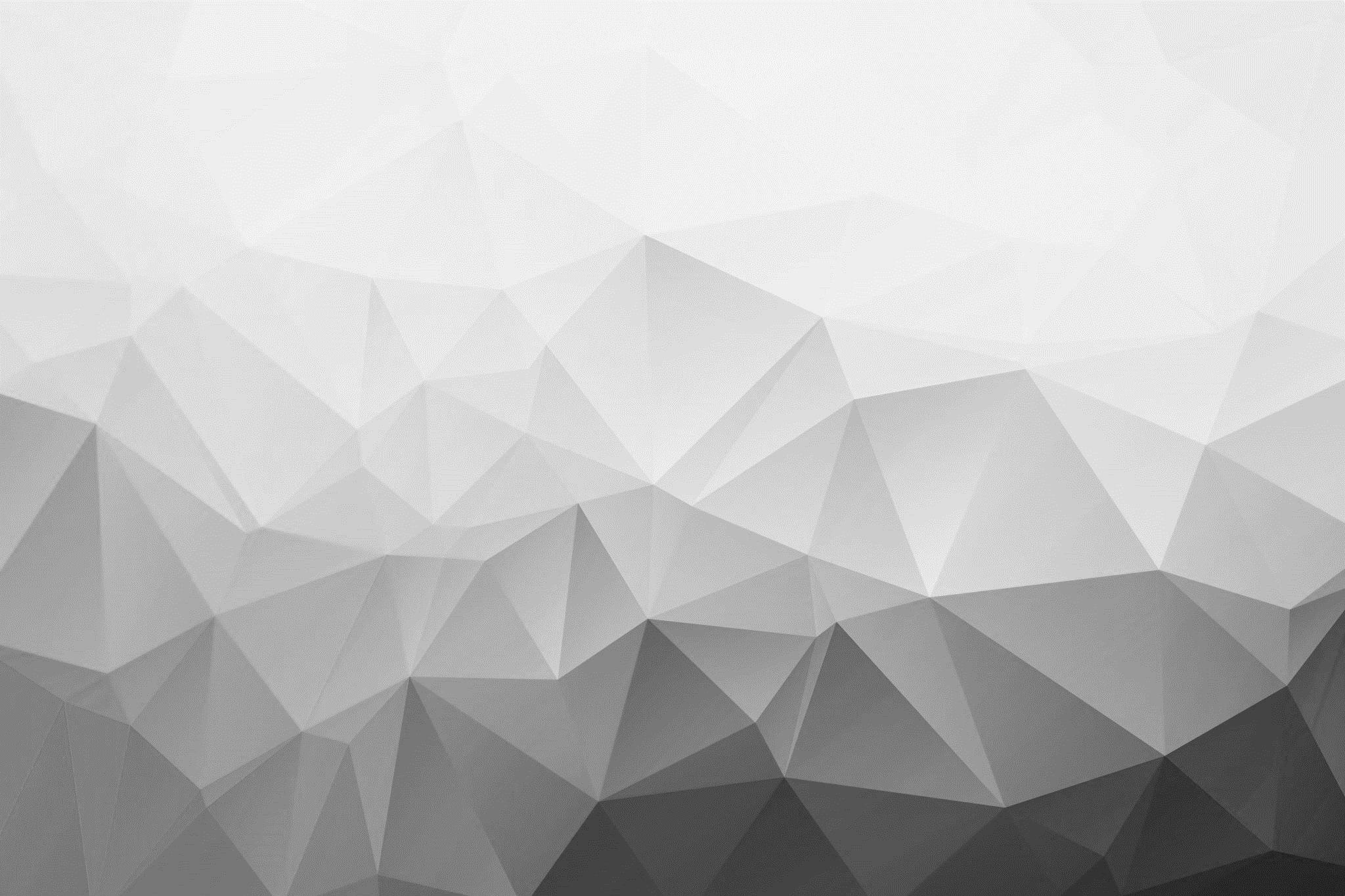 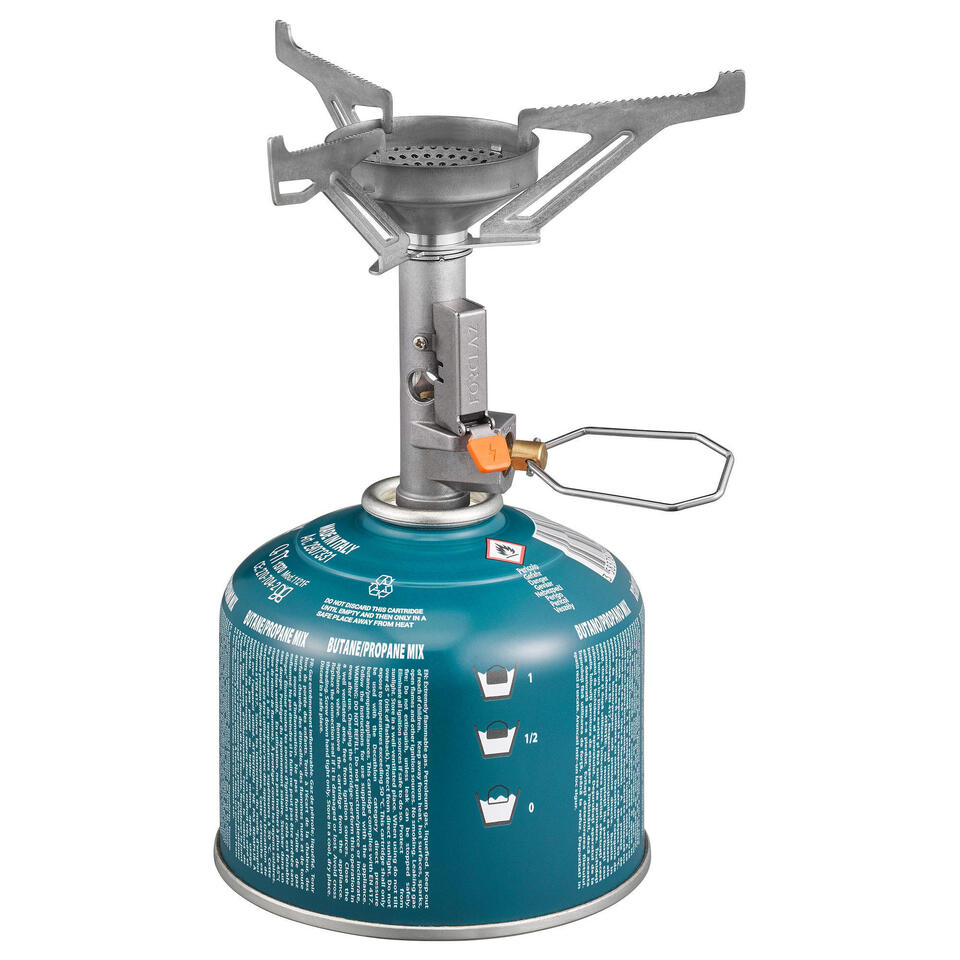 Retour clients
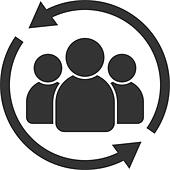 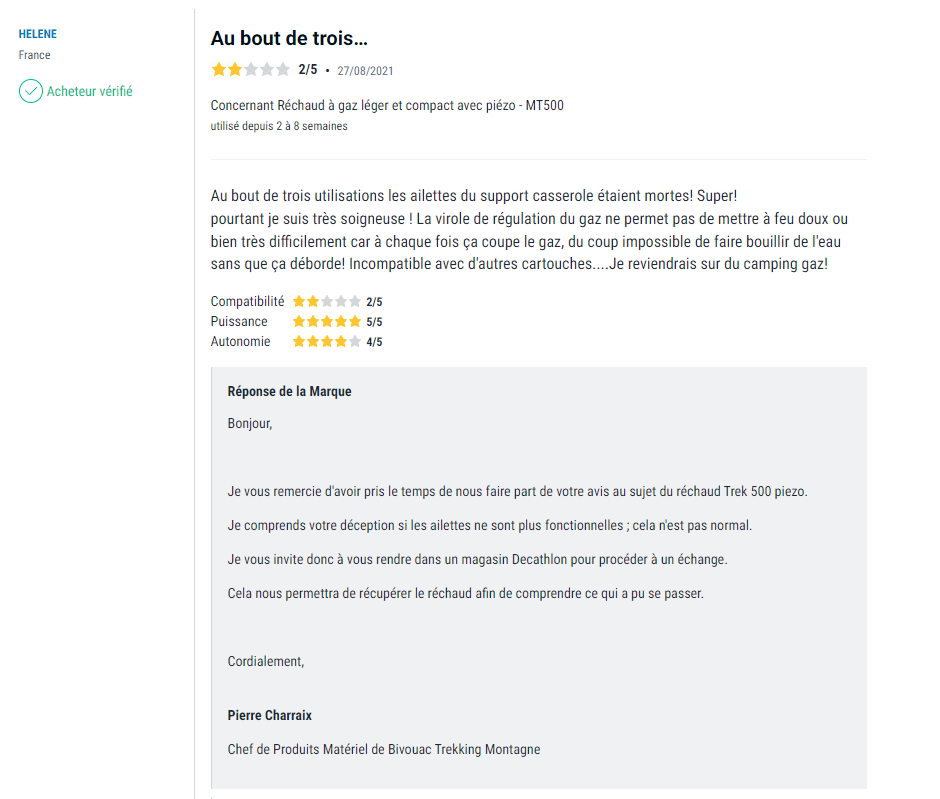 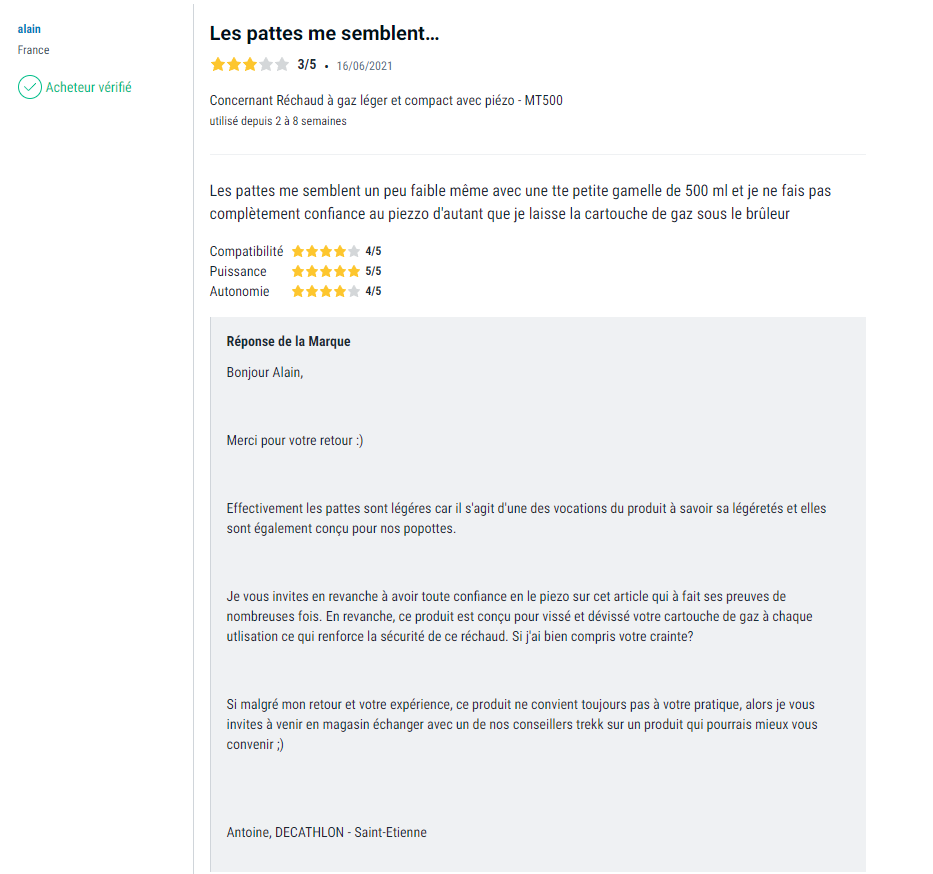 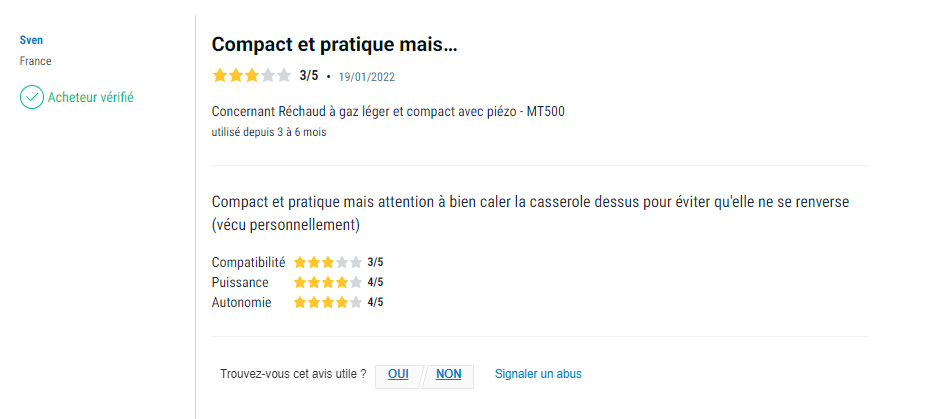 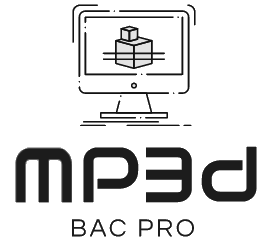 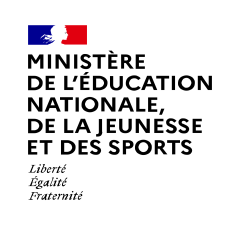 BAC PRO MP3D - Modélisation et Prototypage 3D
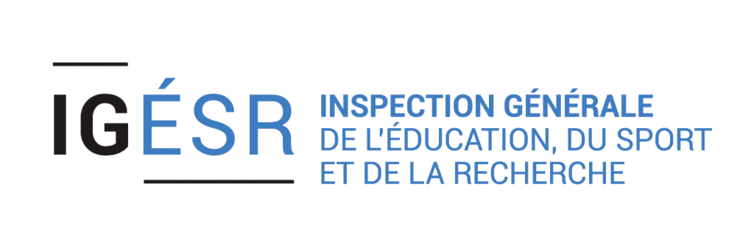 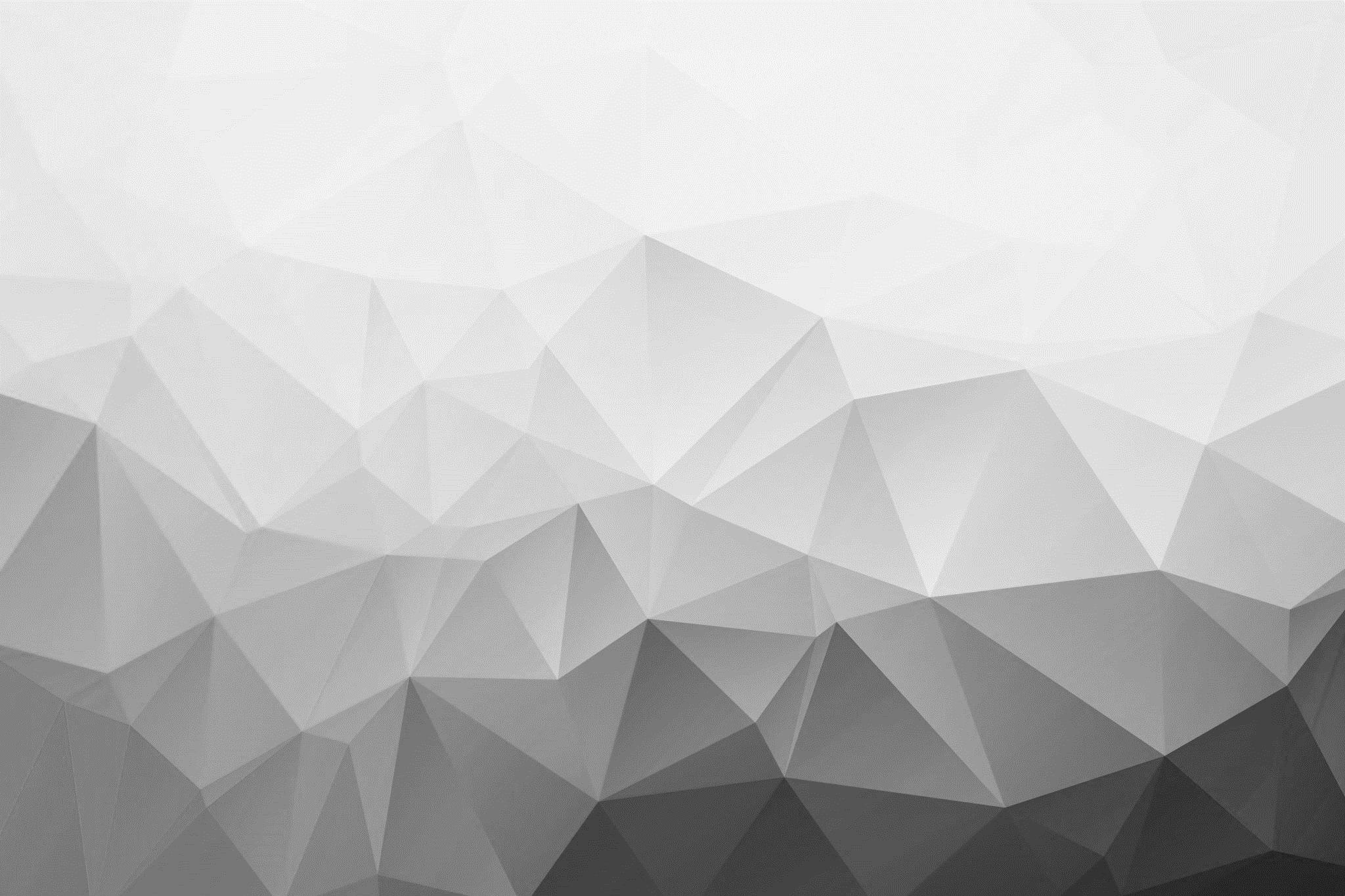 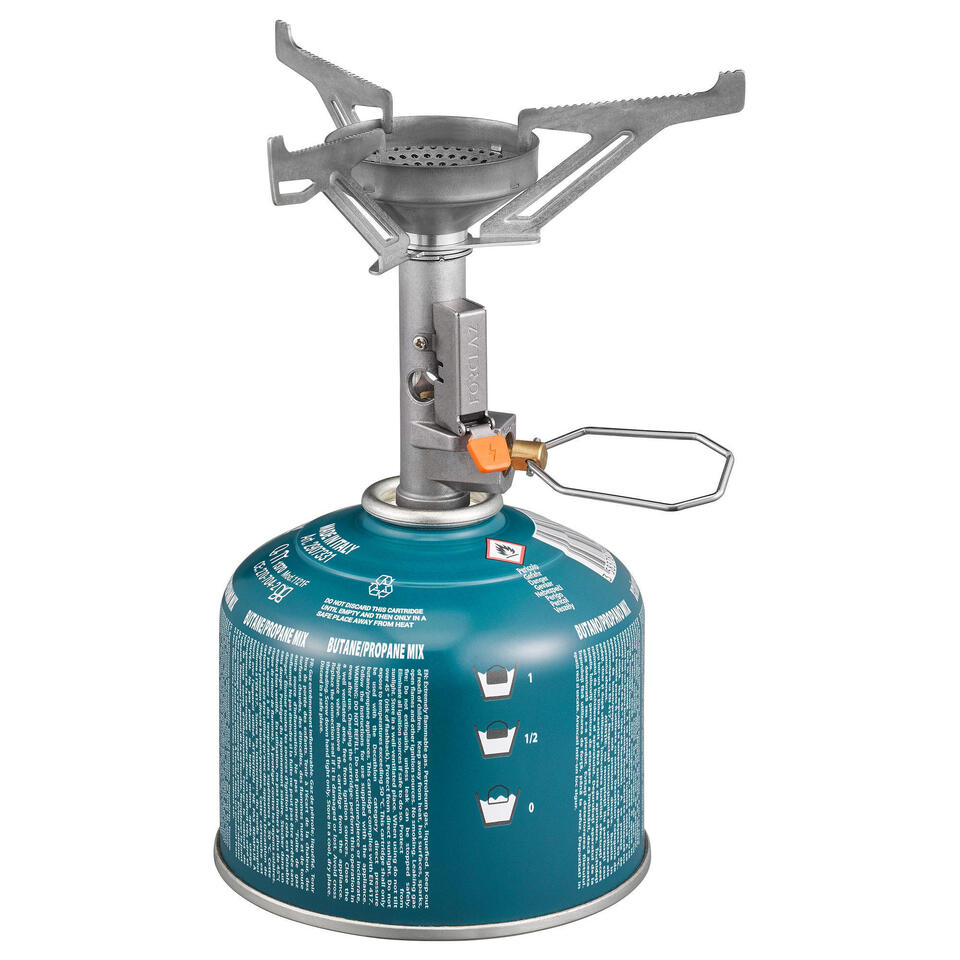 Démarche créatives et collaboratives
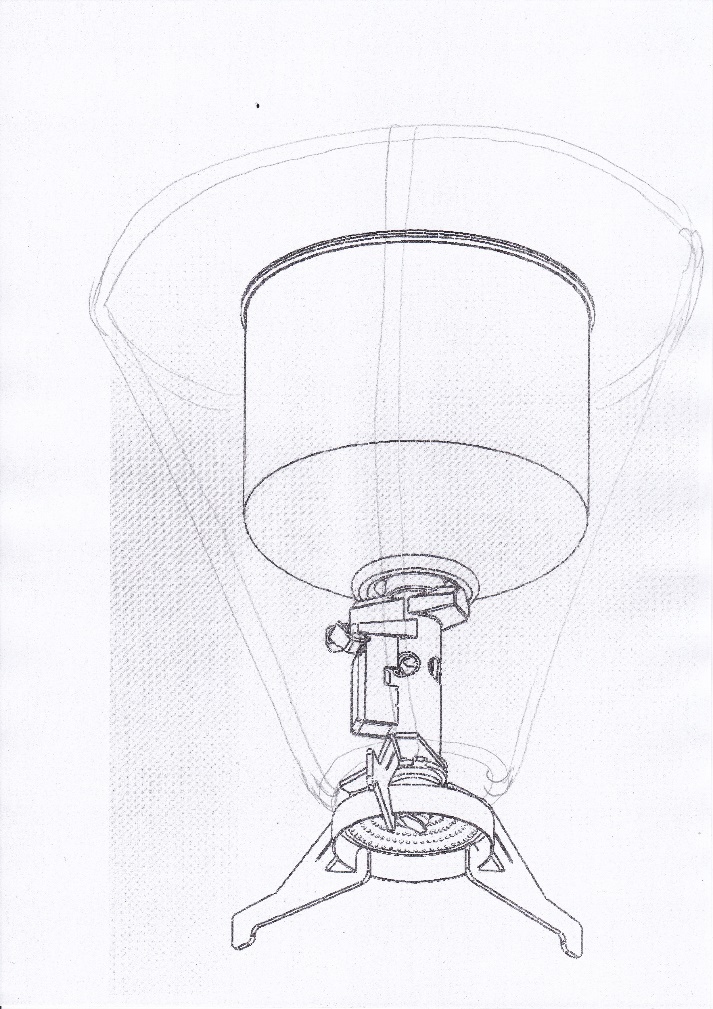 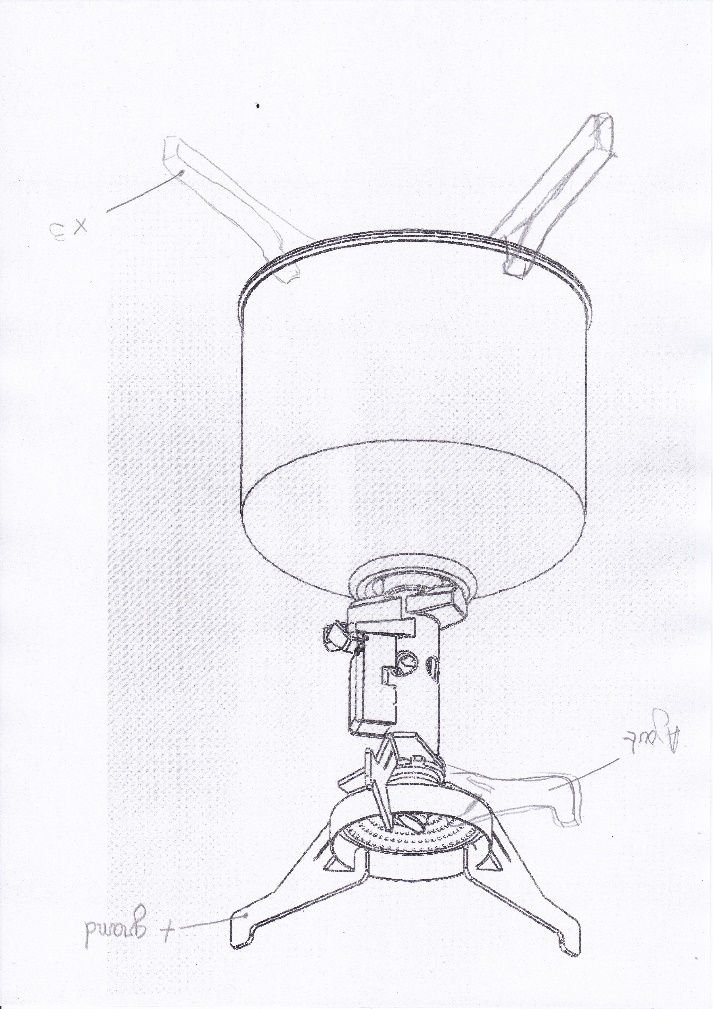 Croquis des réponses possibles apportées à partir des démarches créatives et collaboratives
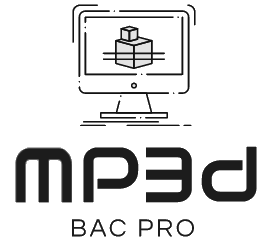 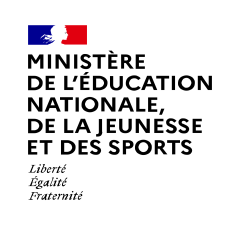 BAC PRO MP3D - Modélisation et Prototypage 3D
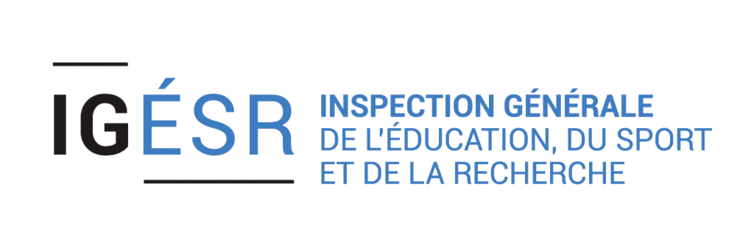 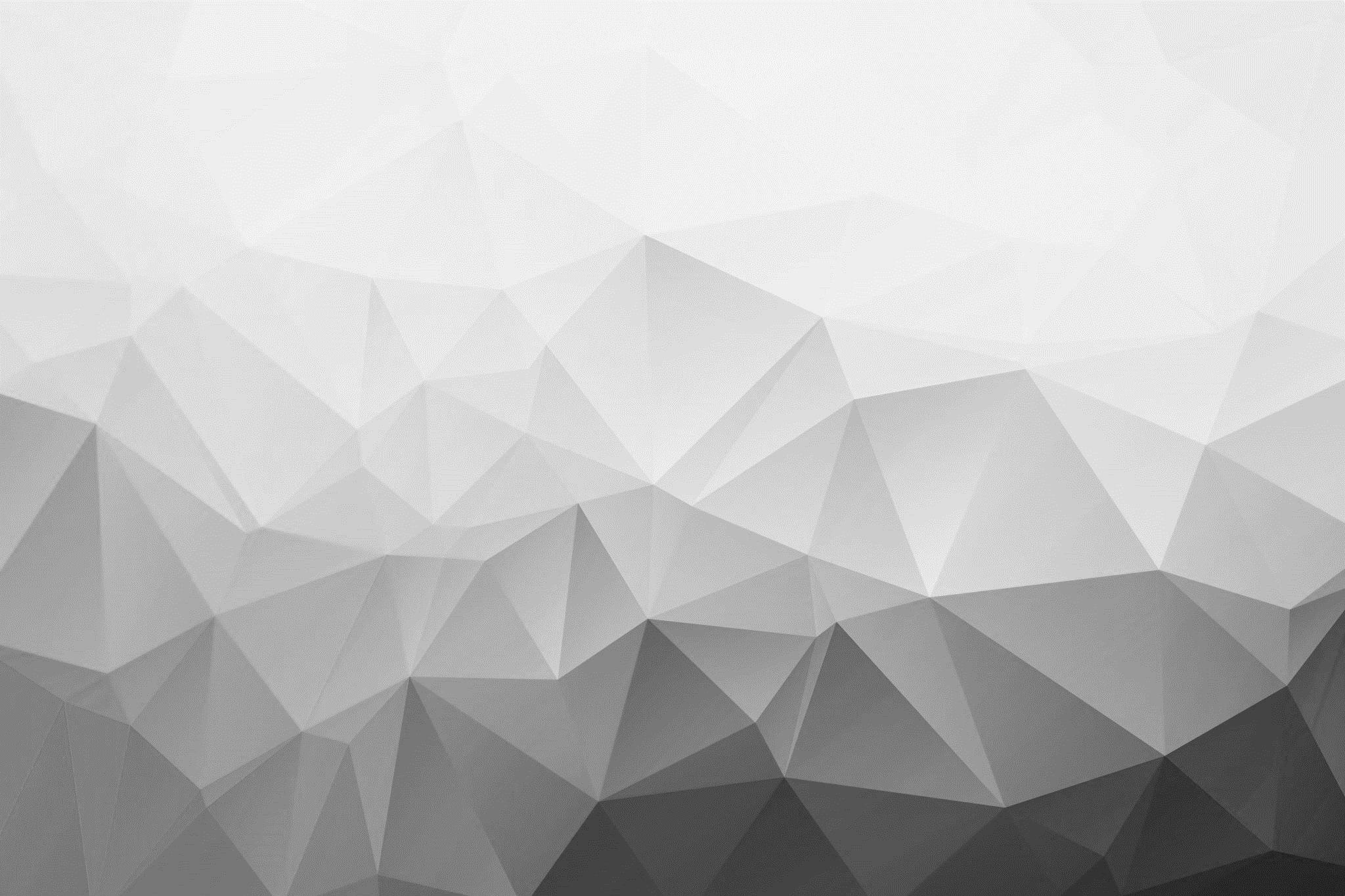 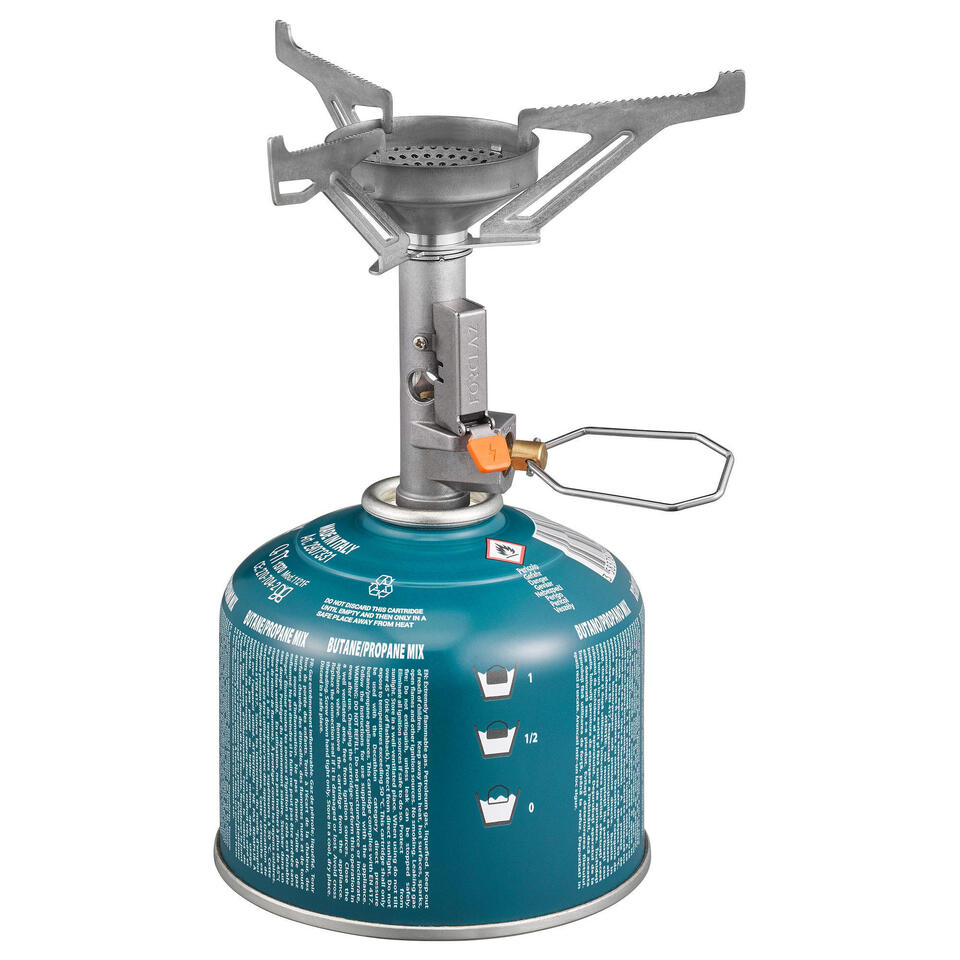 Elaboration des documents techniques habituels
On retrouve les documents techniques que l’on réalisait par le passé,
Toutefois, de plus en plus les modelèles incluent tous les parametres dimensionnelles
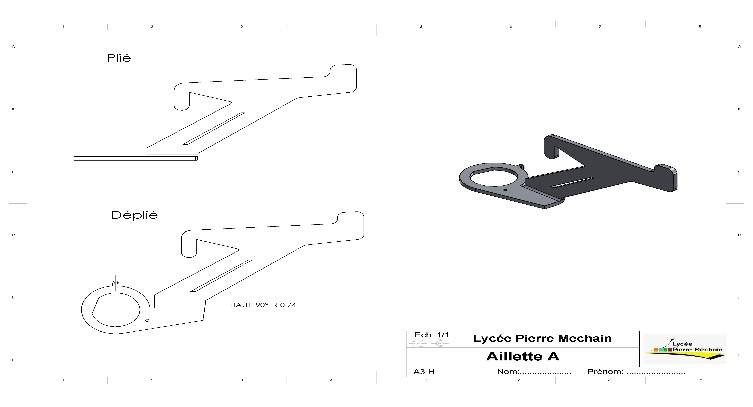 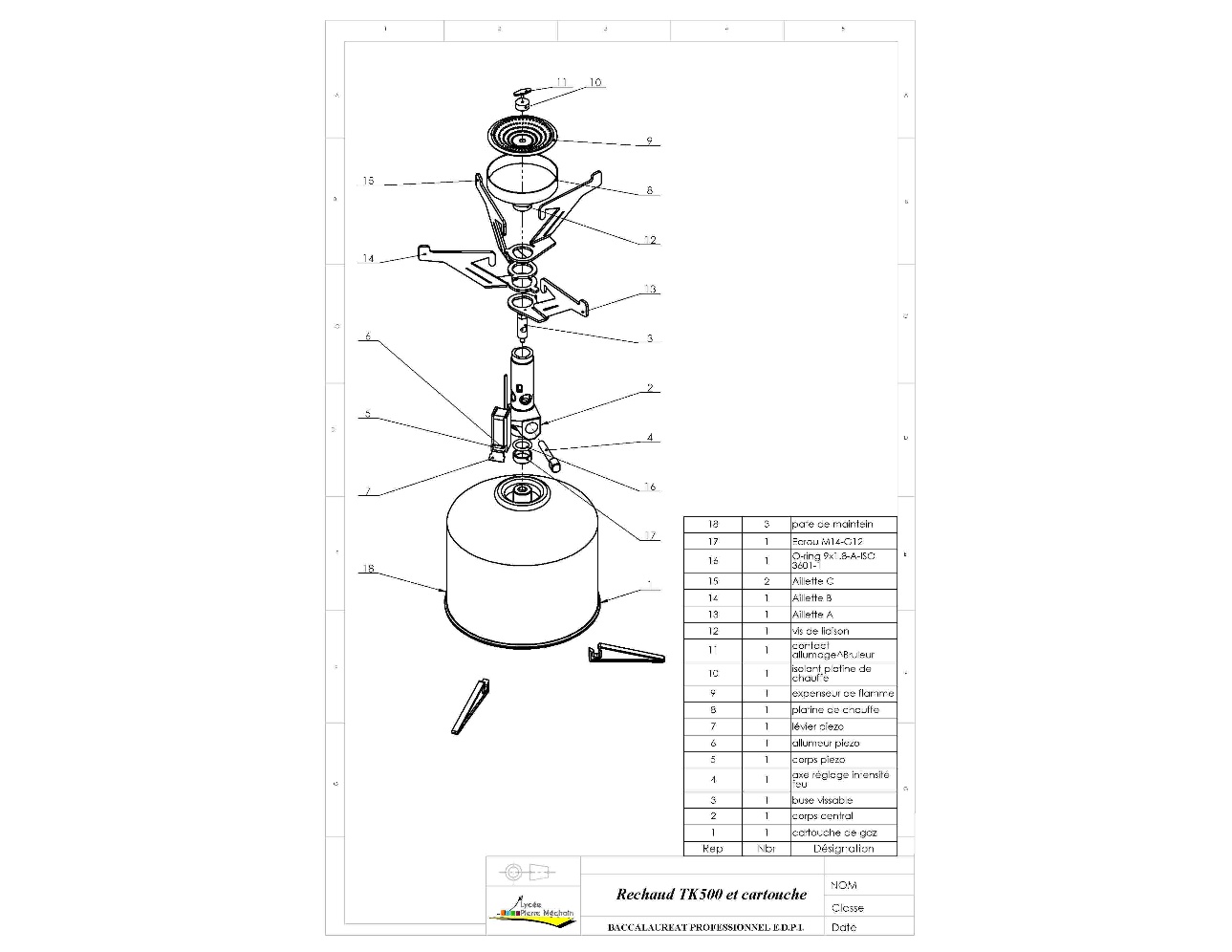 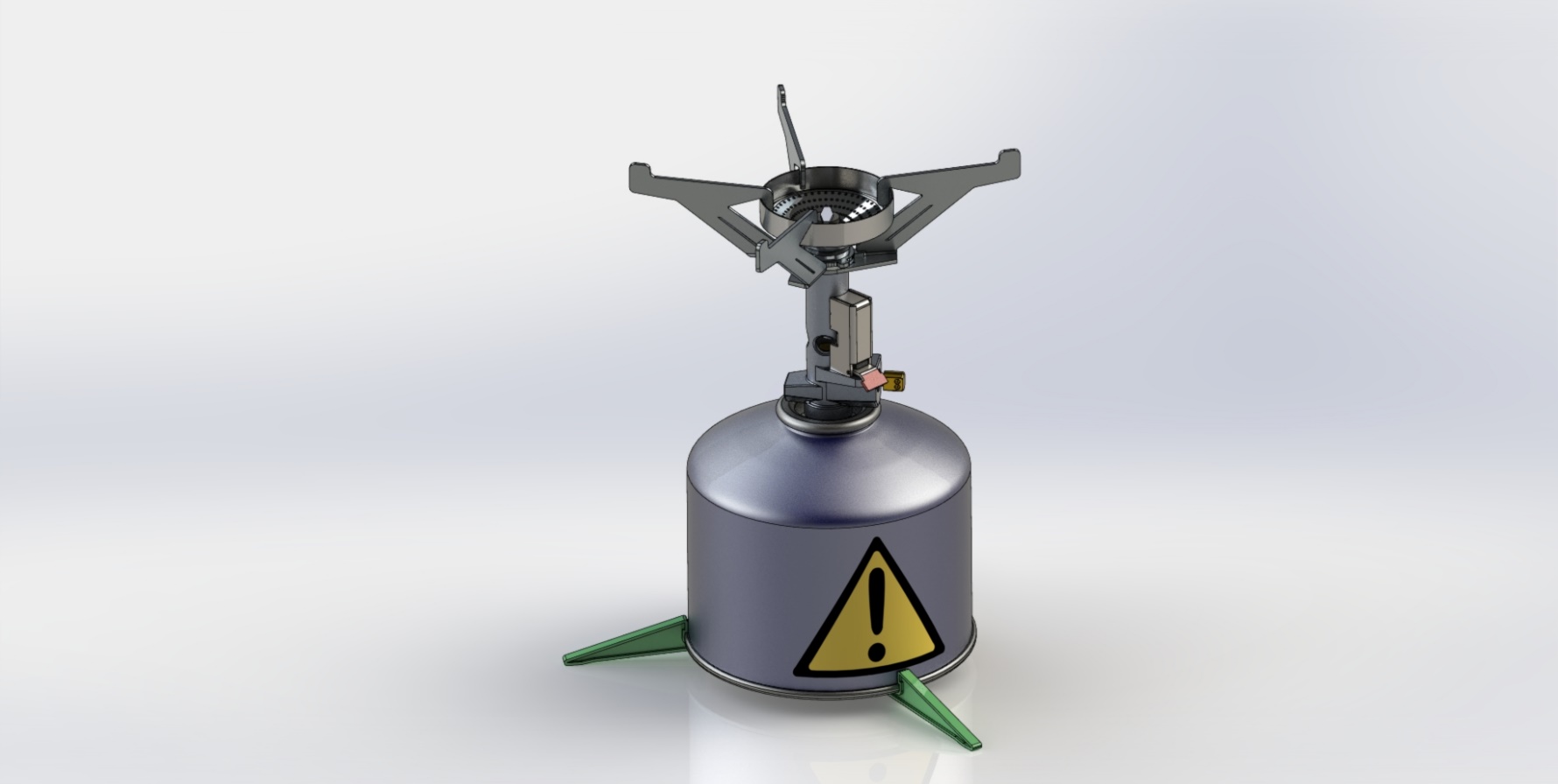 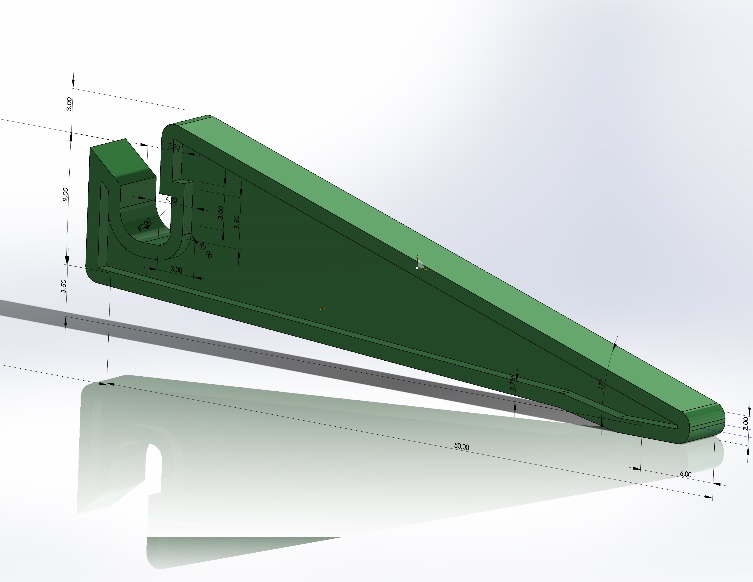 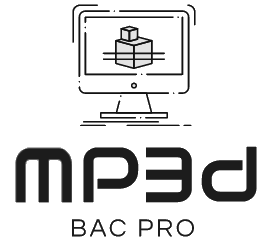 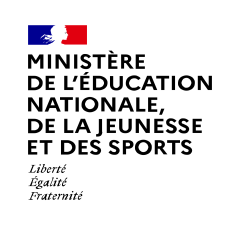 BAC PRO MP3D - Modélisation et Prototypage 3D
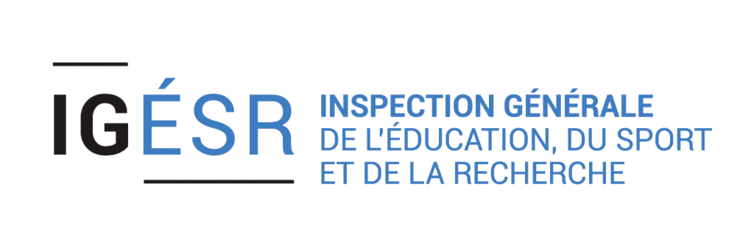 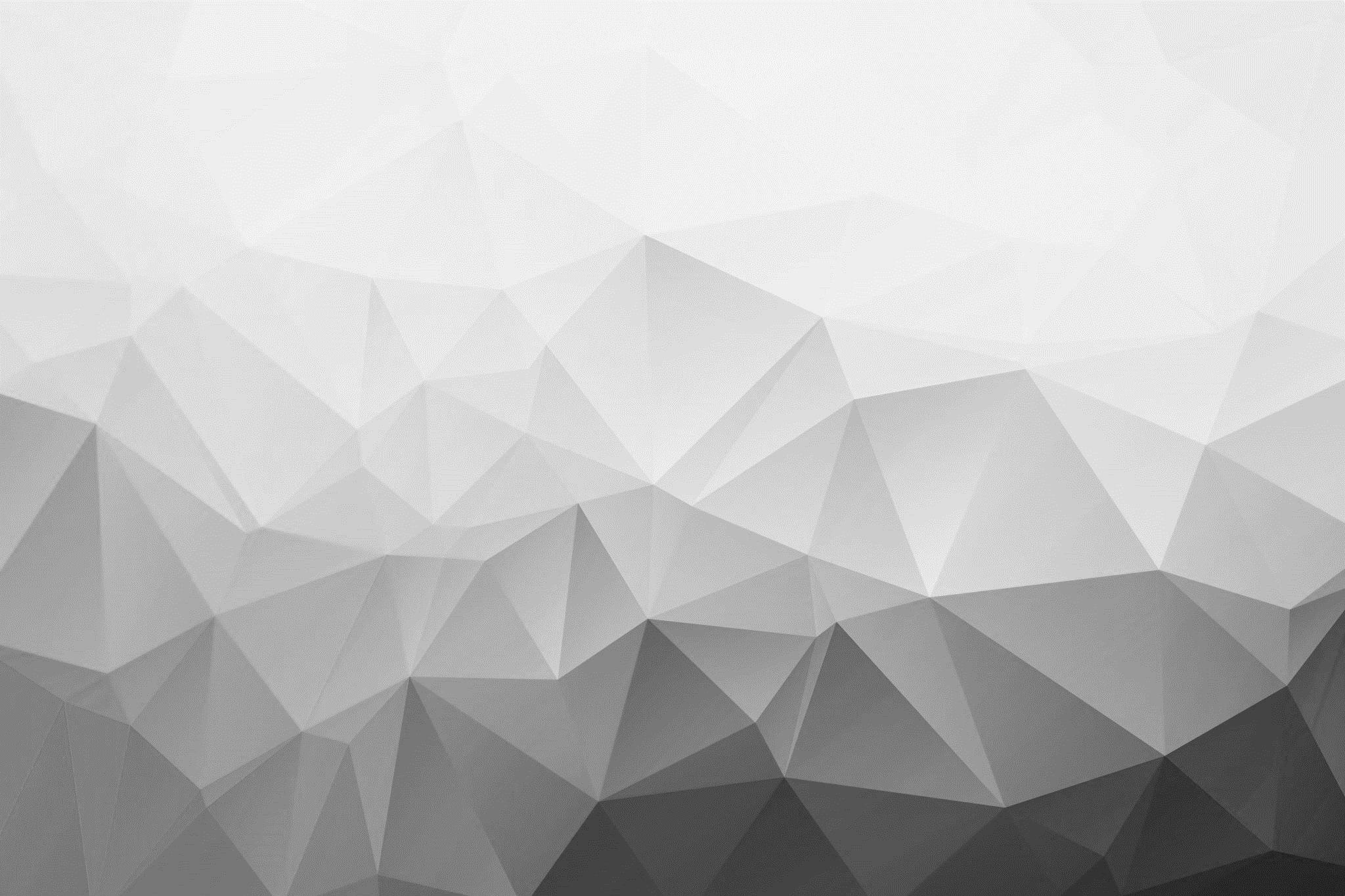 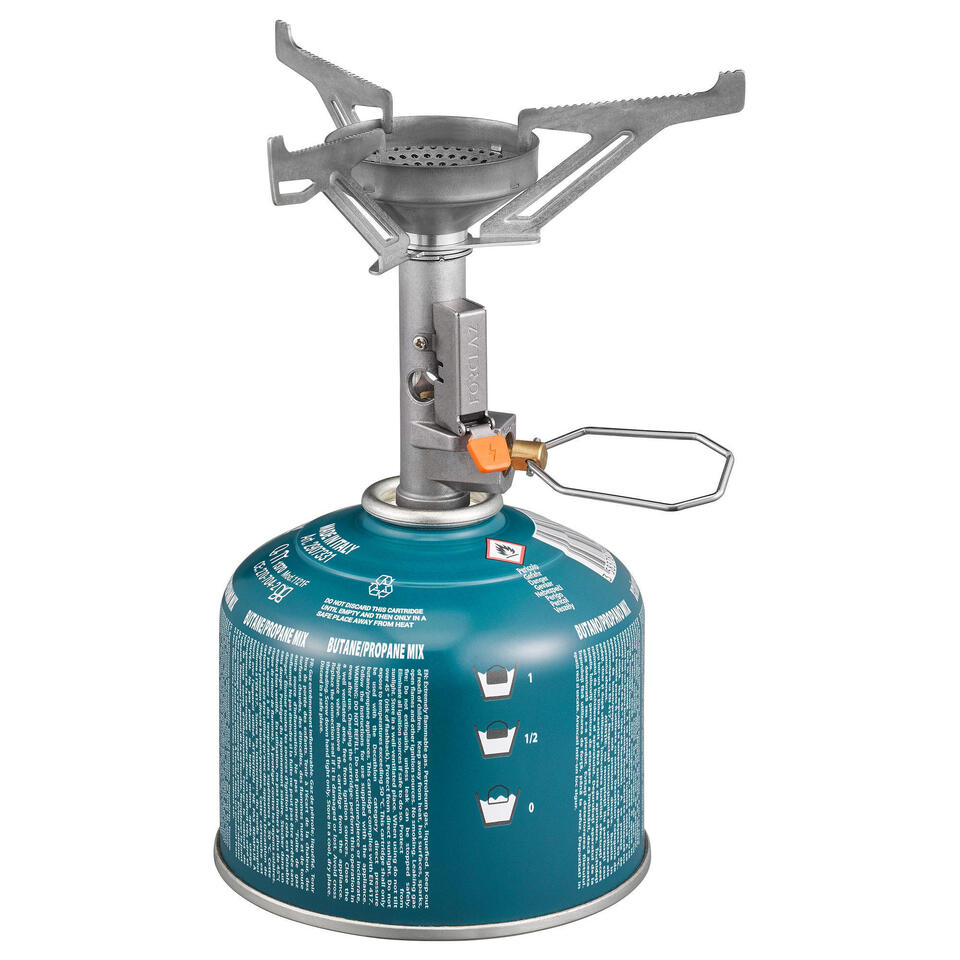 La réalité augmentée, un complément au dossier technique
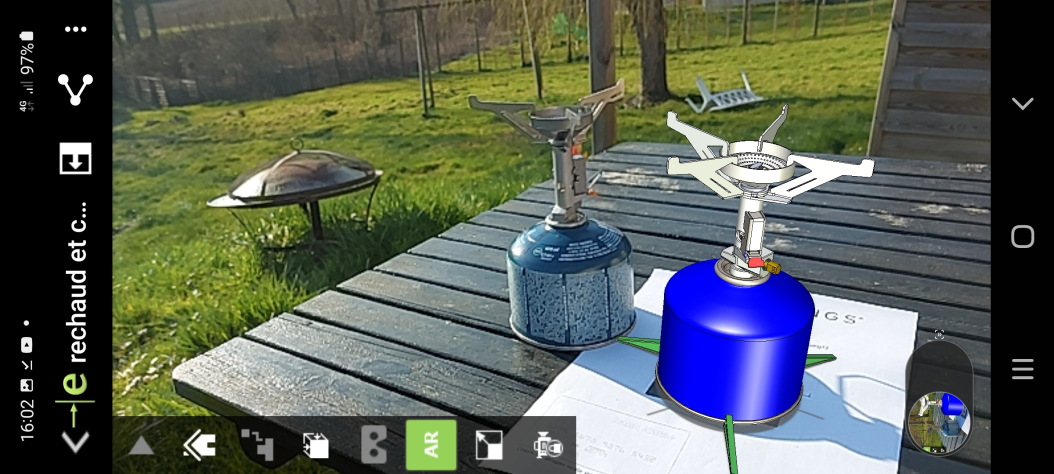 Comparaison de l’évolution
Et Vérification Visuelle
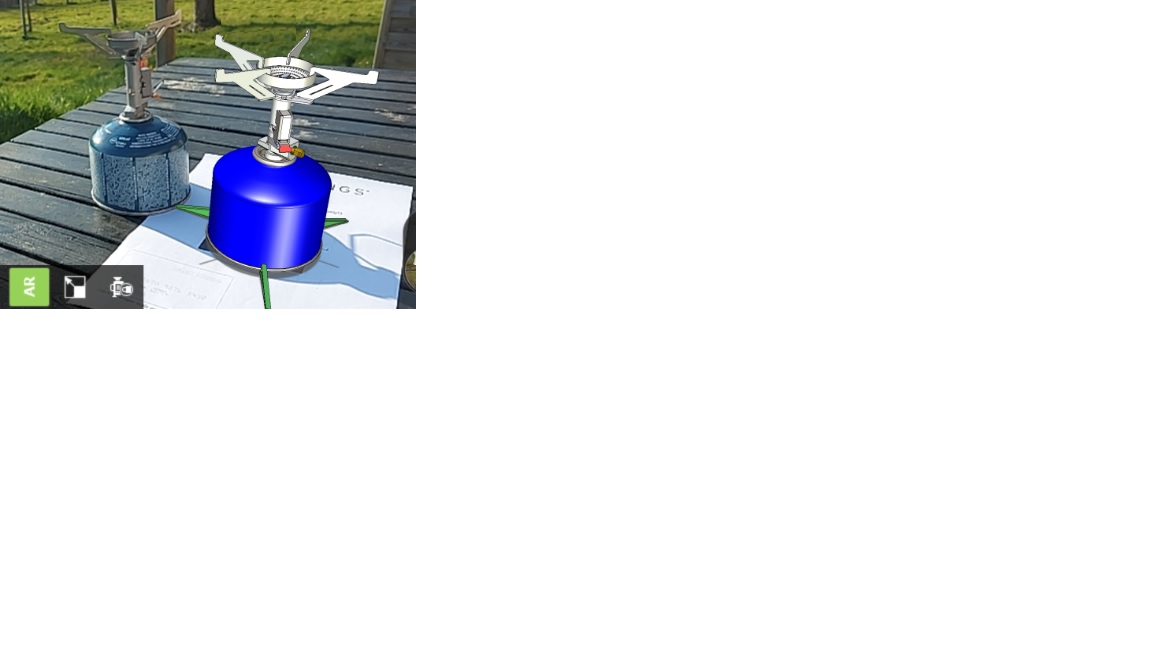 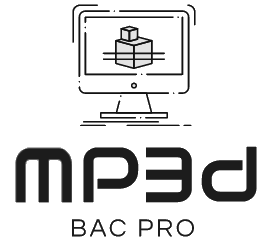 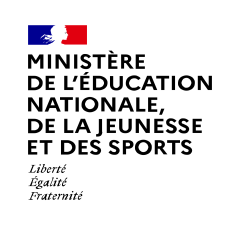 BAC PRO MP3D - Modélisation et Prototypage 3D
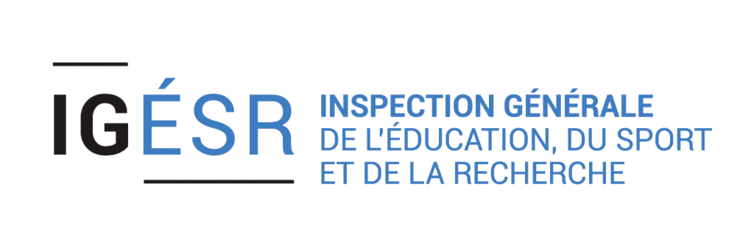 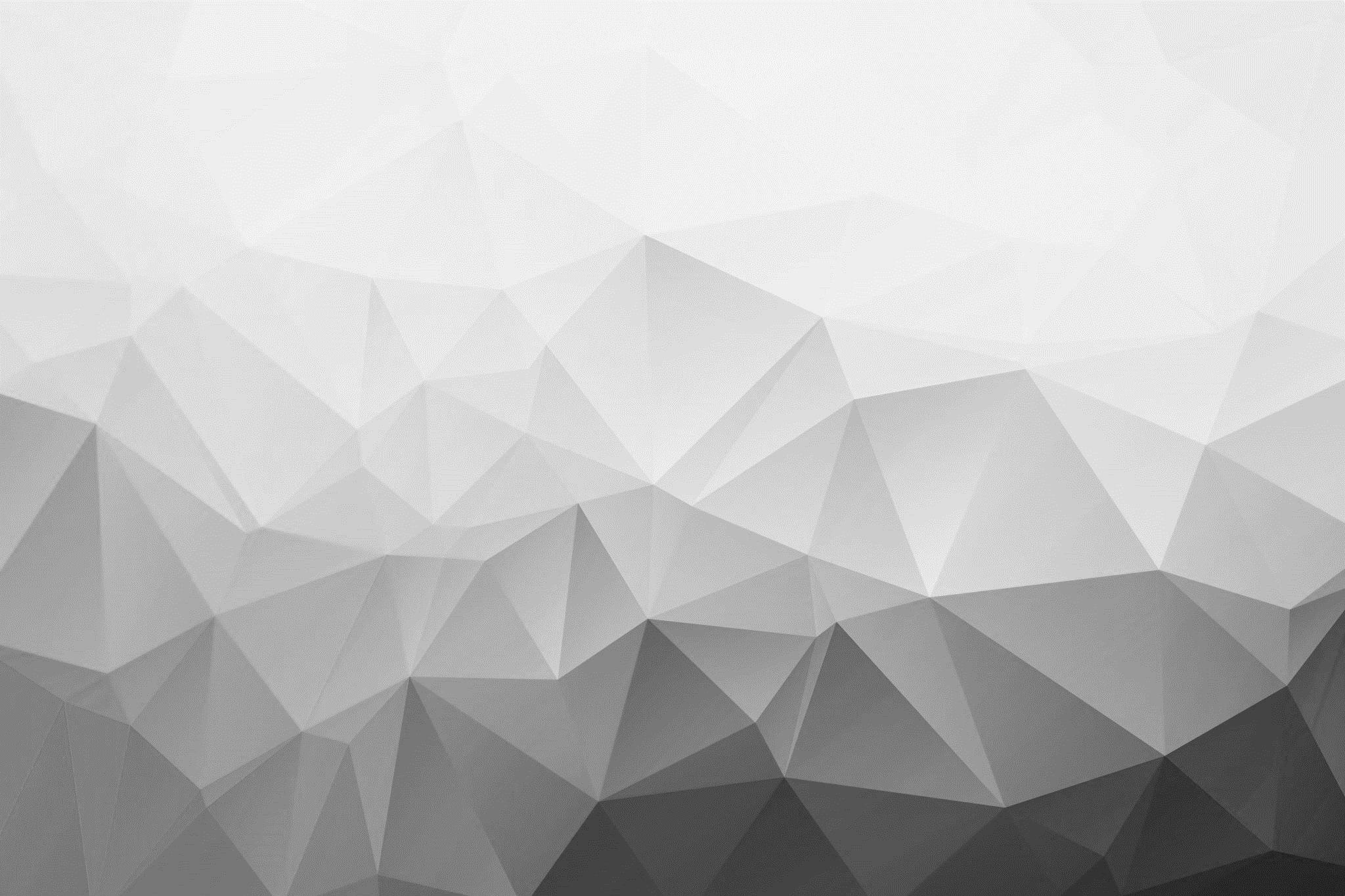 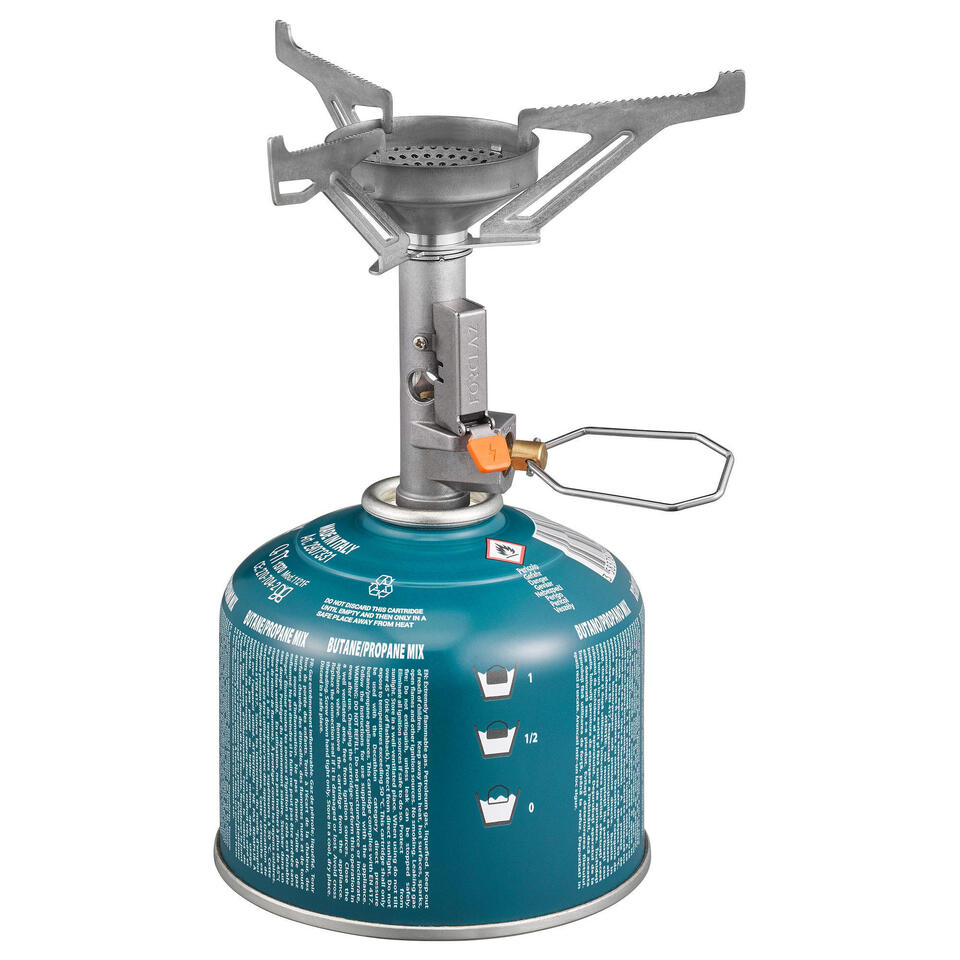 La réalité augmentée, un complément au dossier technique
Mise en scene à partir du réel dans son contexte d’exploitation
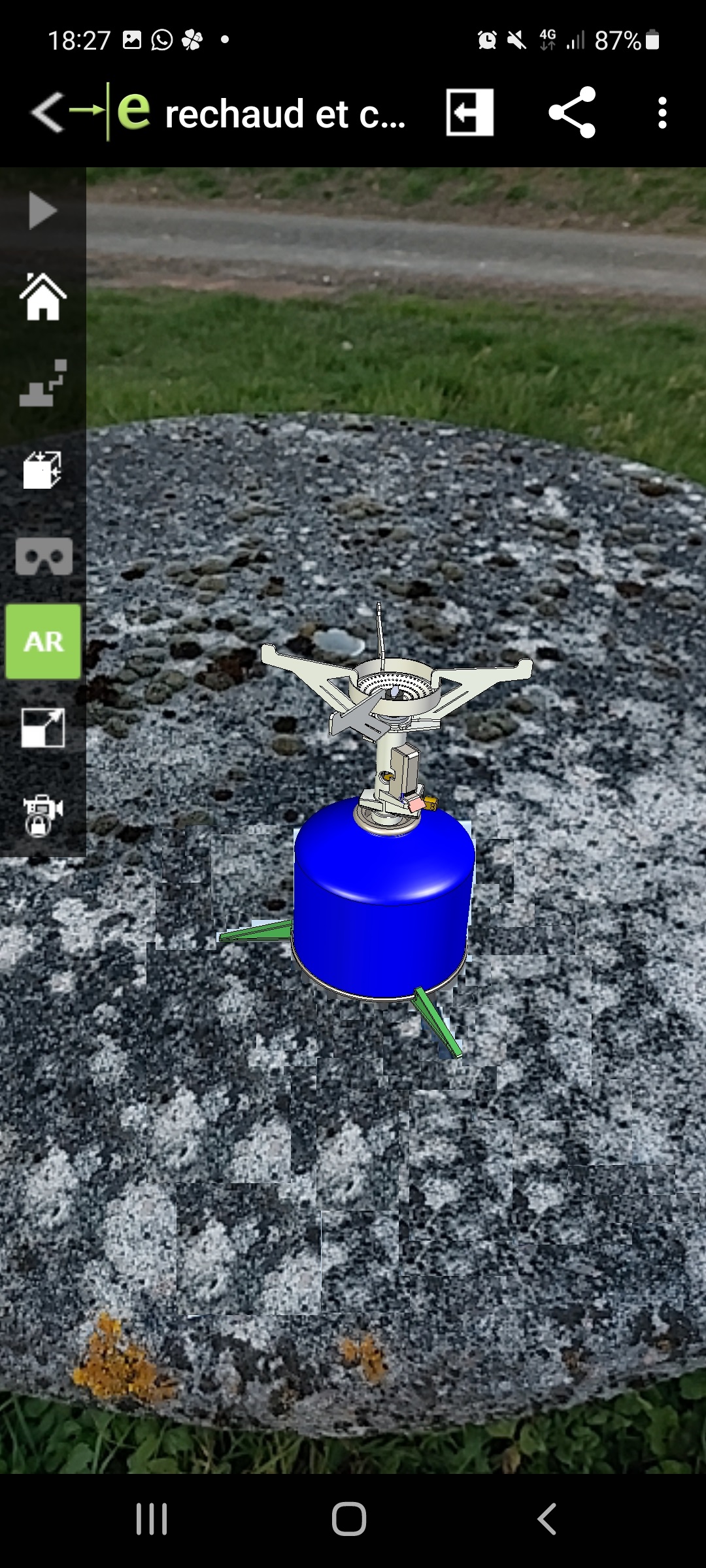 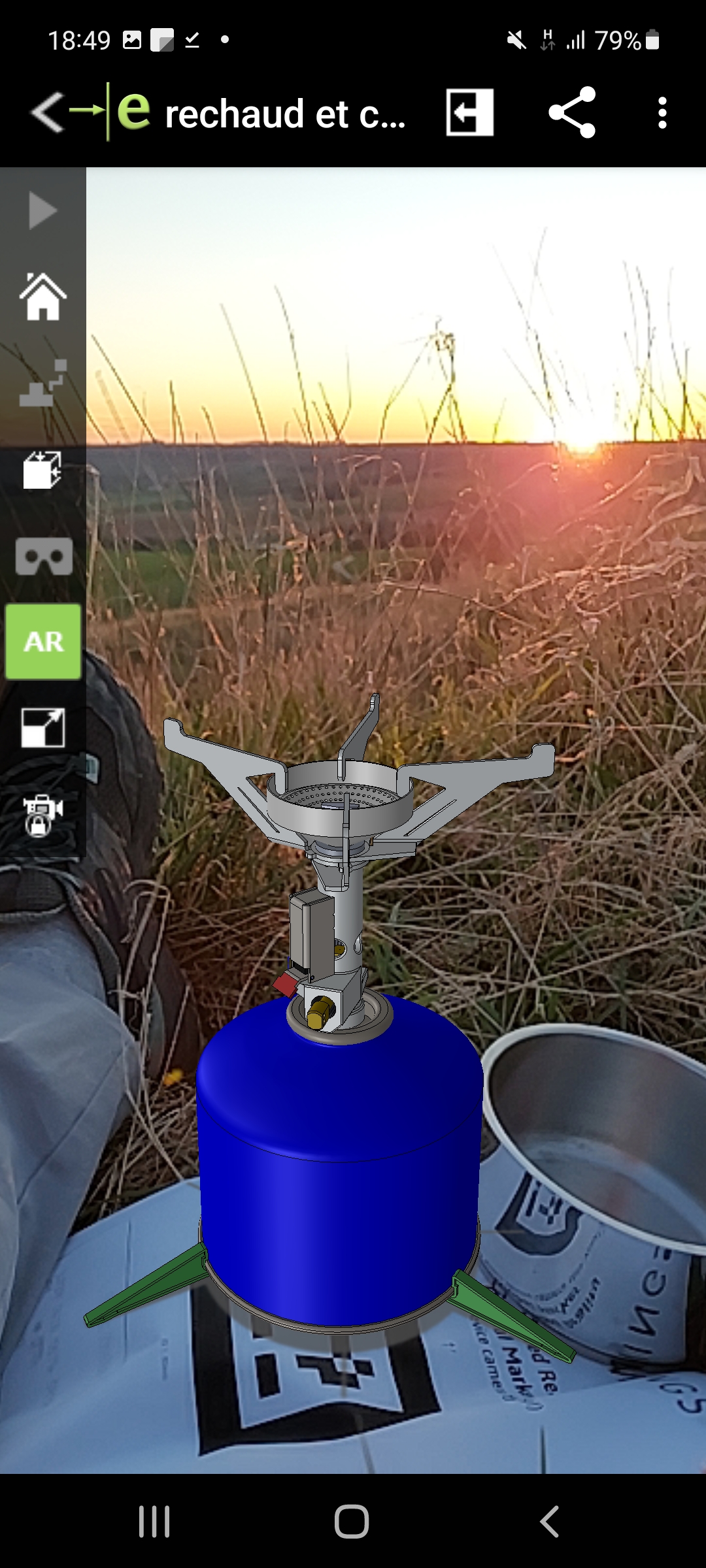 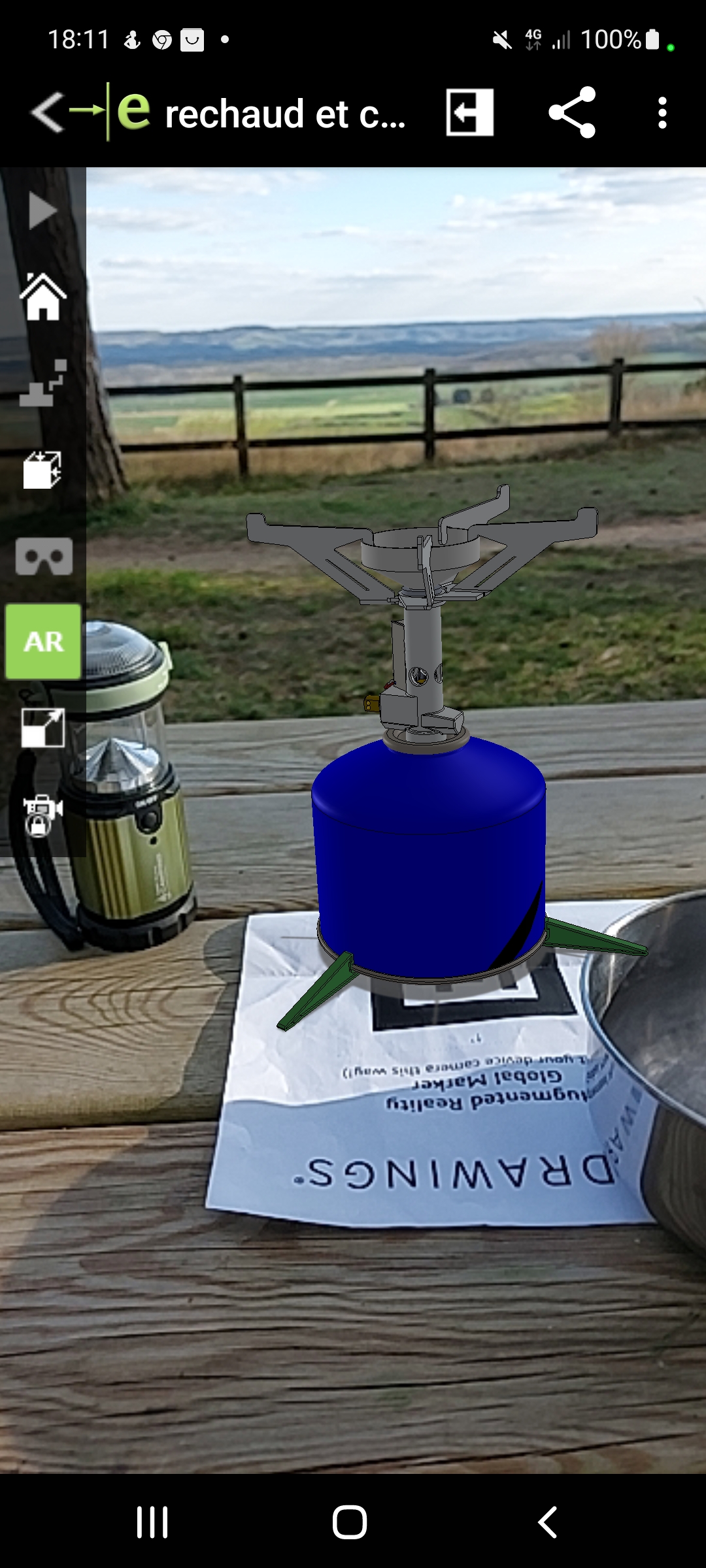 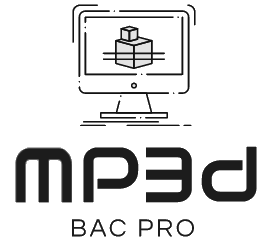 Situation de trekking
Situations de pause dejeuner
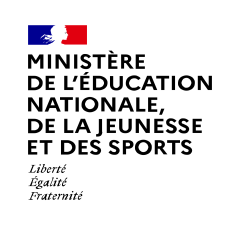 BAC PRO MP3D - Modélisation et Prototypage 3D
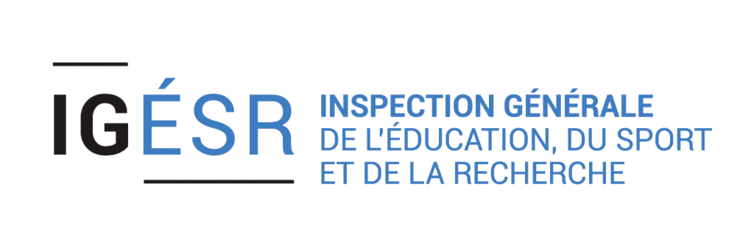 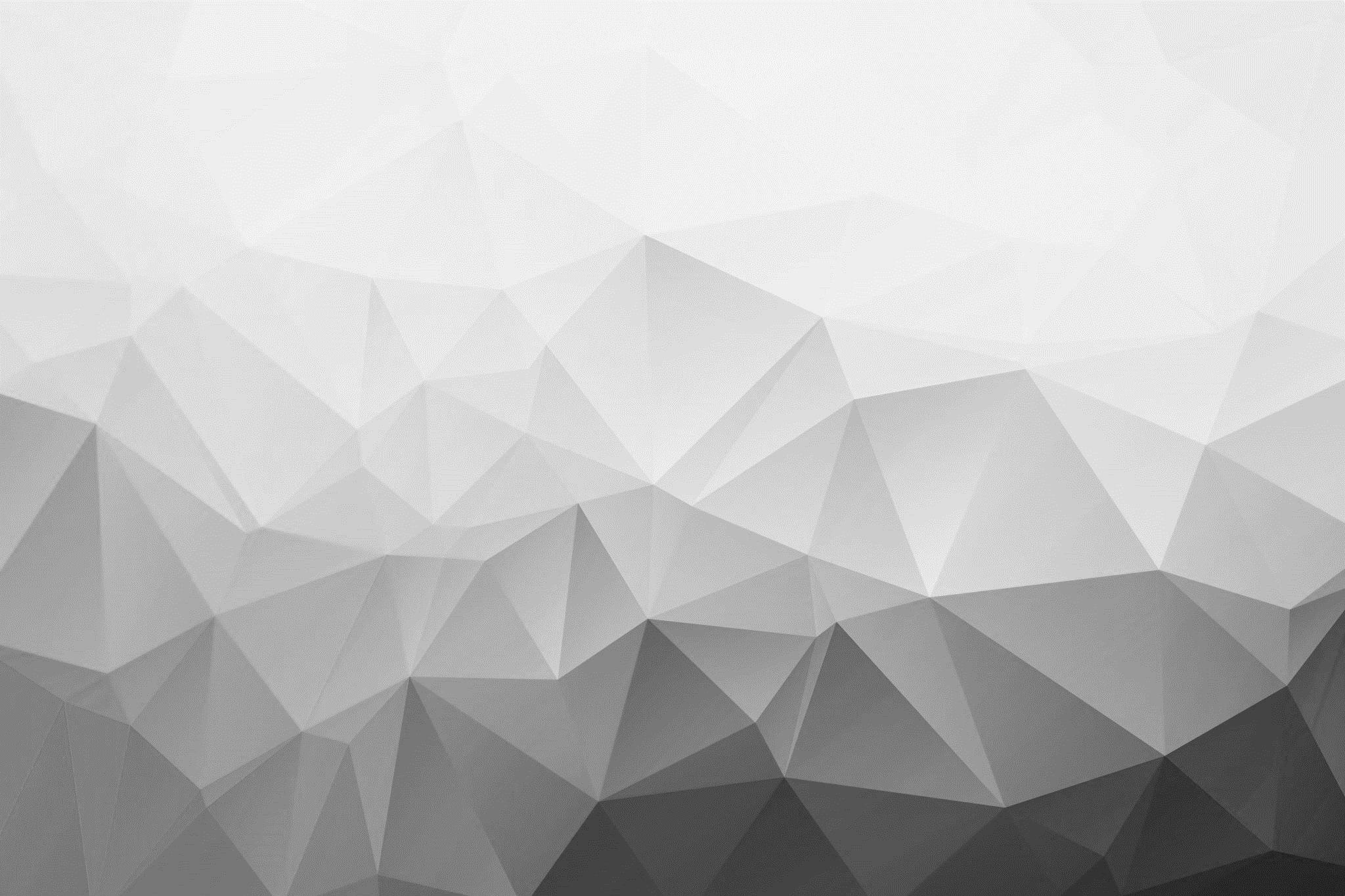 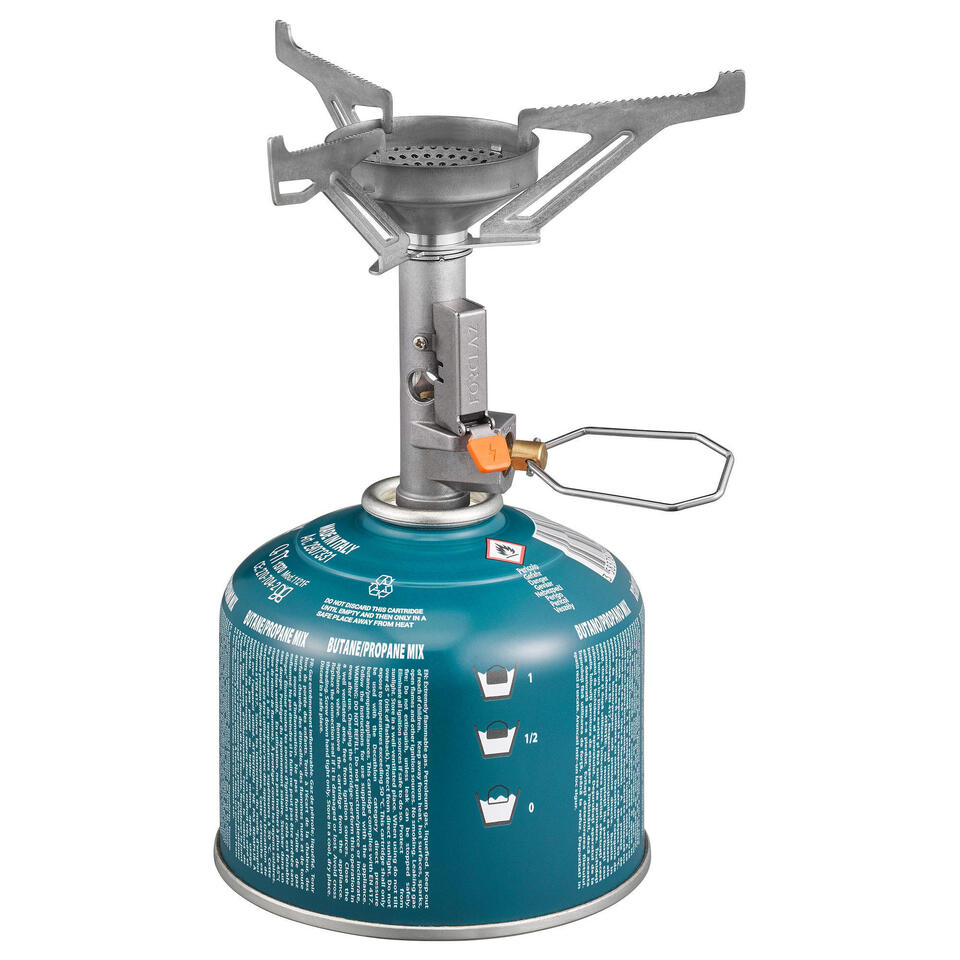 La réalité augmentée, un complément à la démarche créative
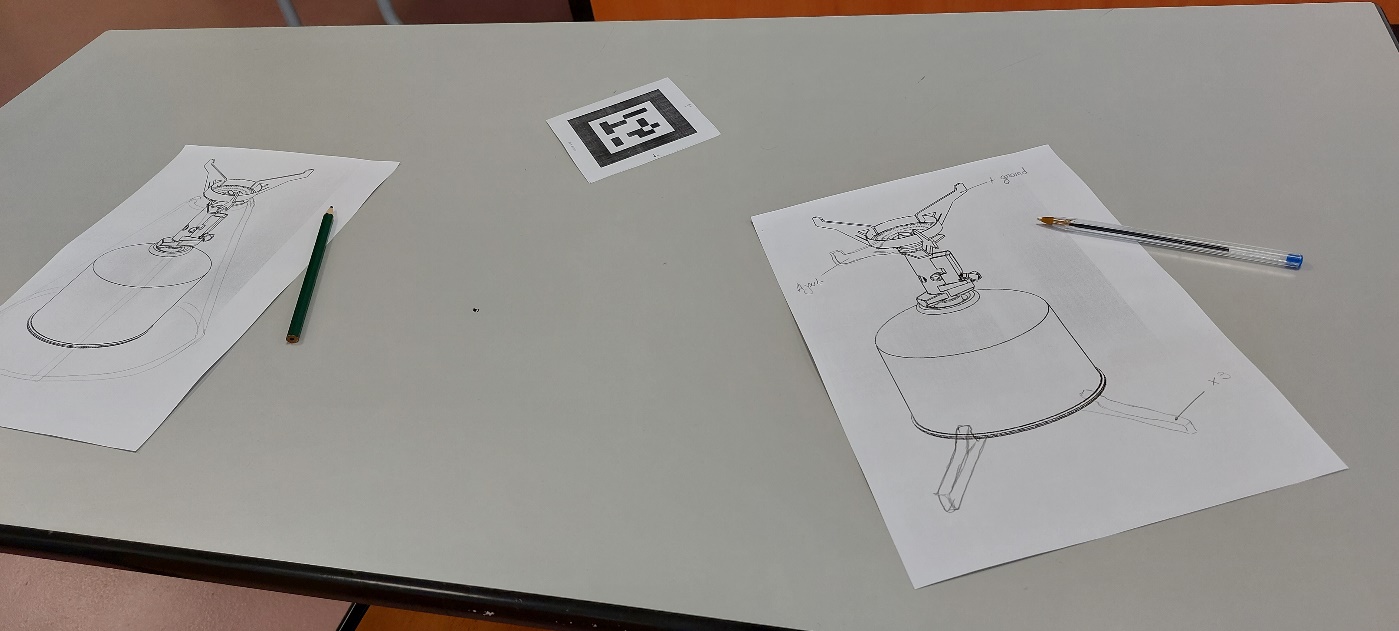 Outil d’aide à la communication lors  des demarches creatives en amont du protoypage
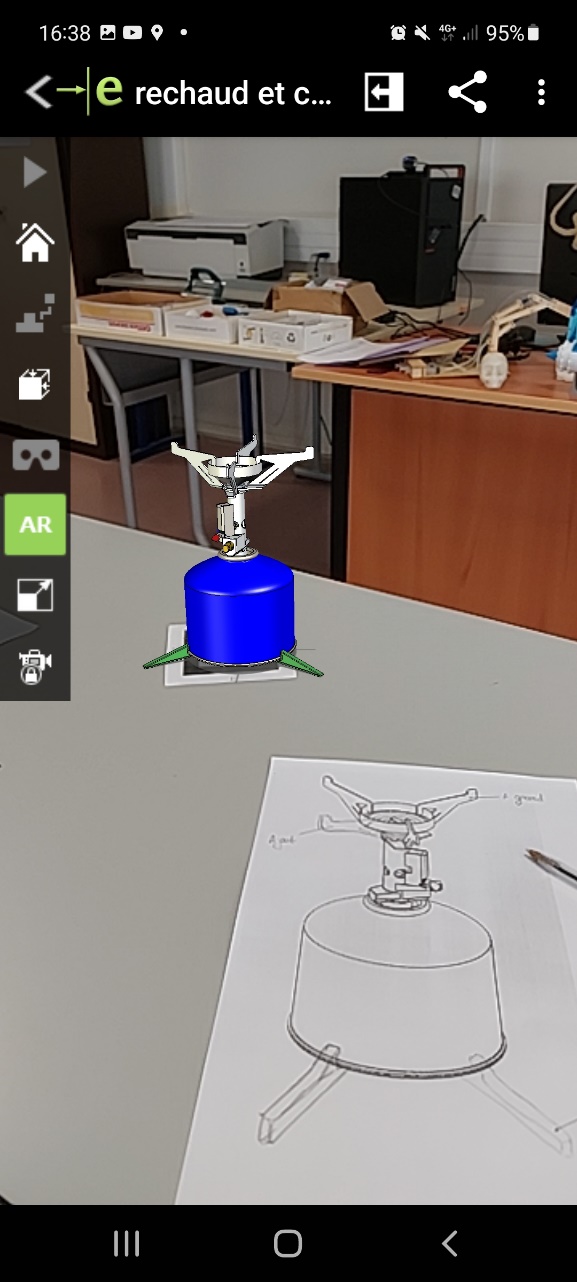 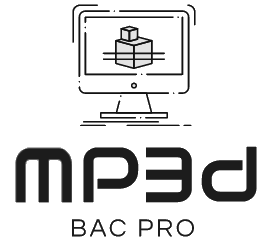 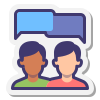 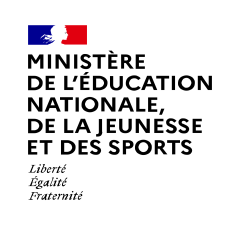 BAC PRO MP3D - Modélisation et Prototypage 3D
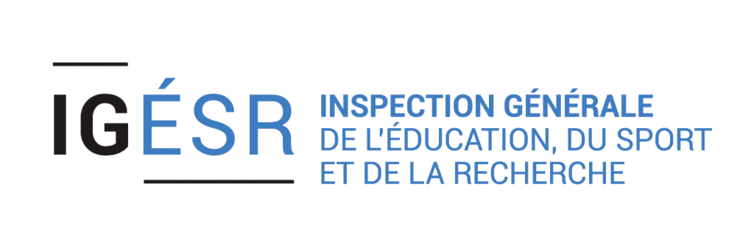 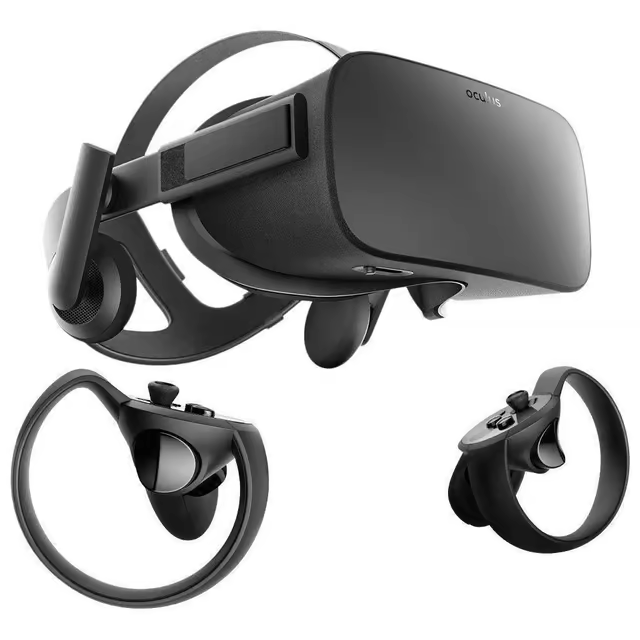 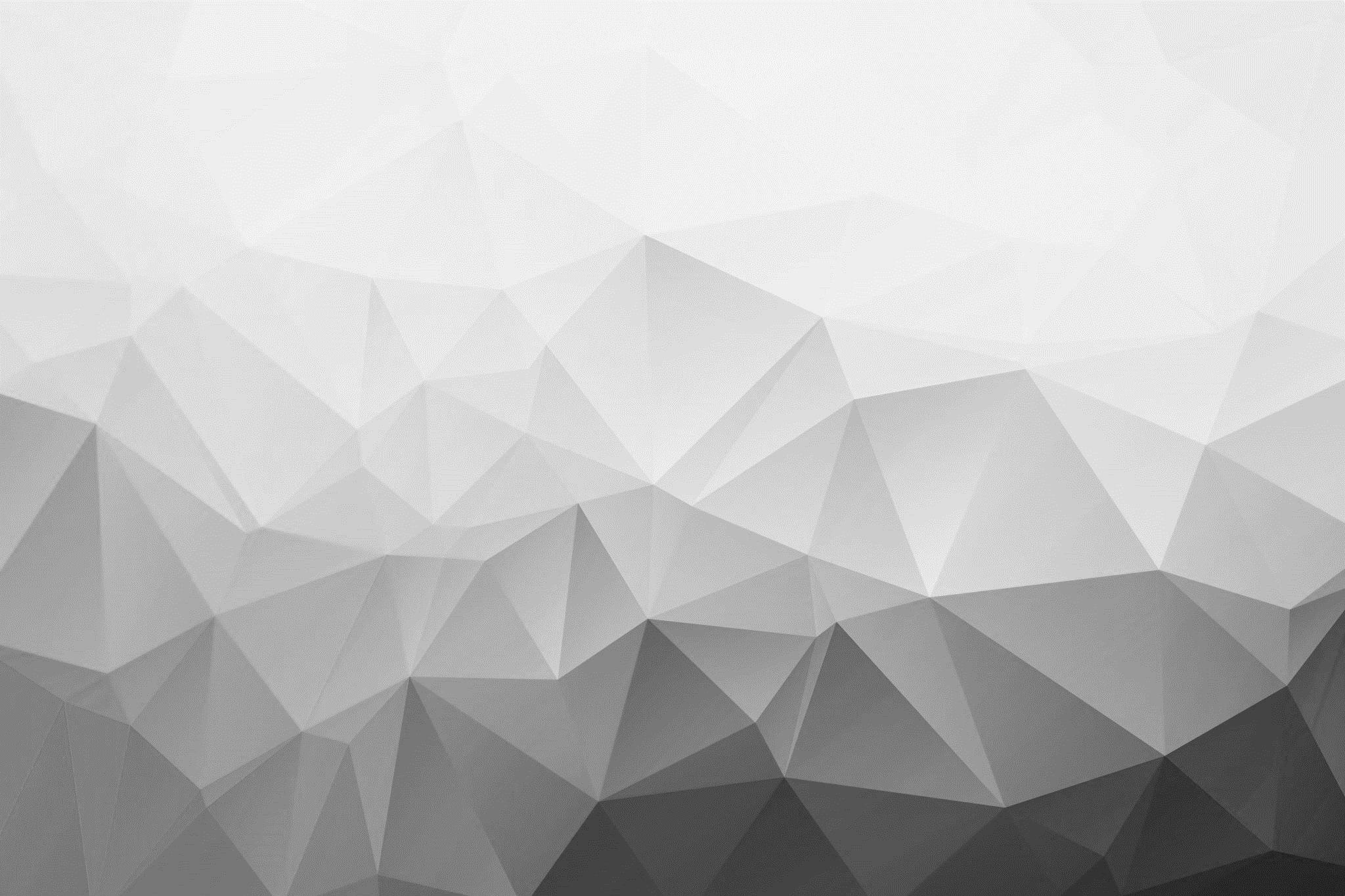 Exemples d’exploitation de la réalité virtuelle basés sur d’anciens sujets EDPI
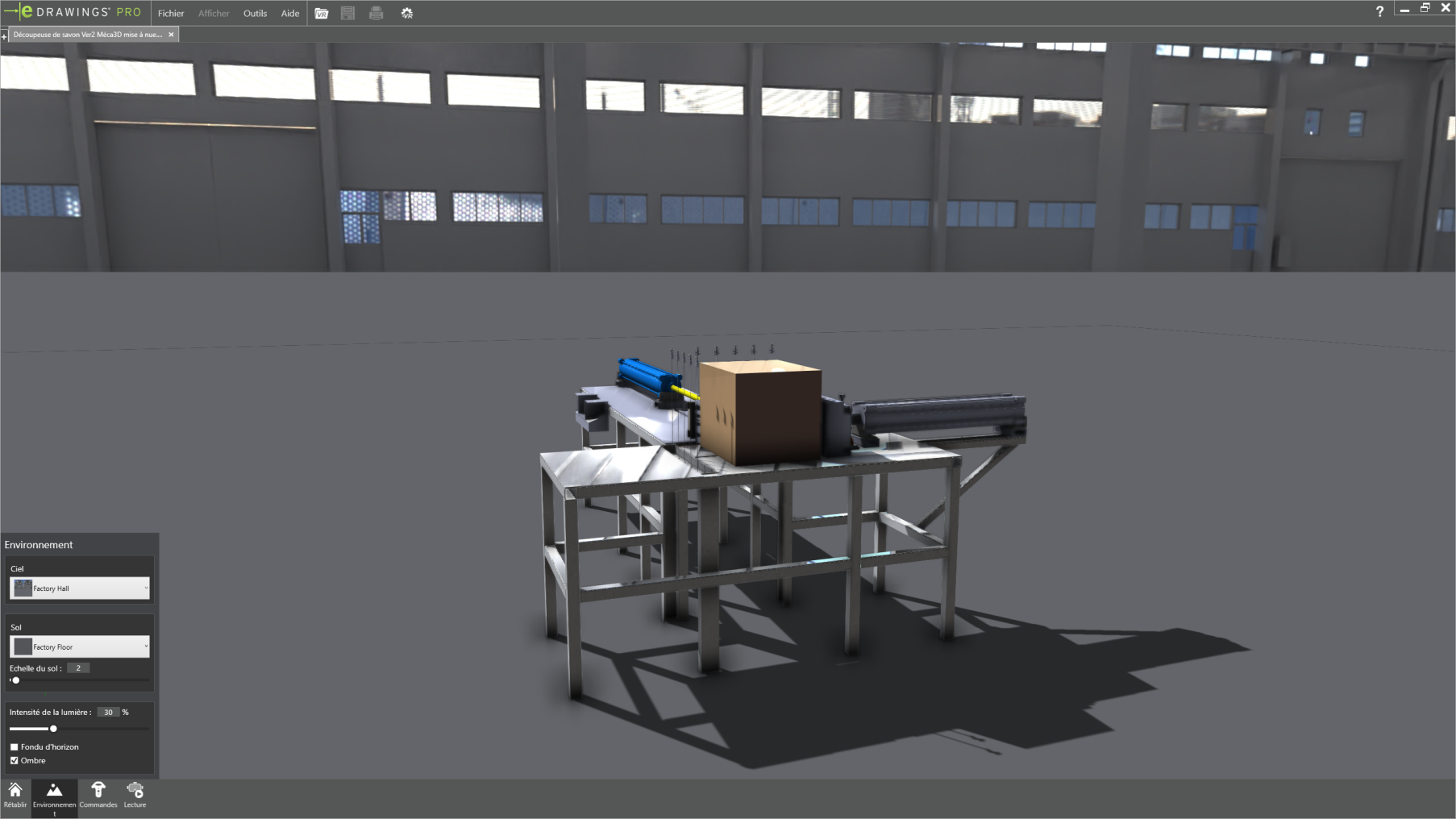 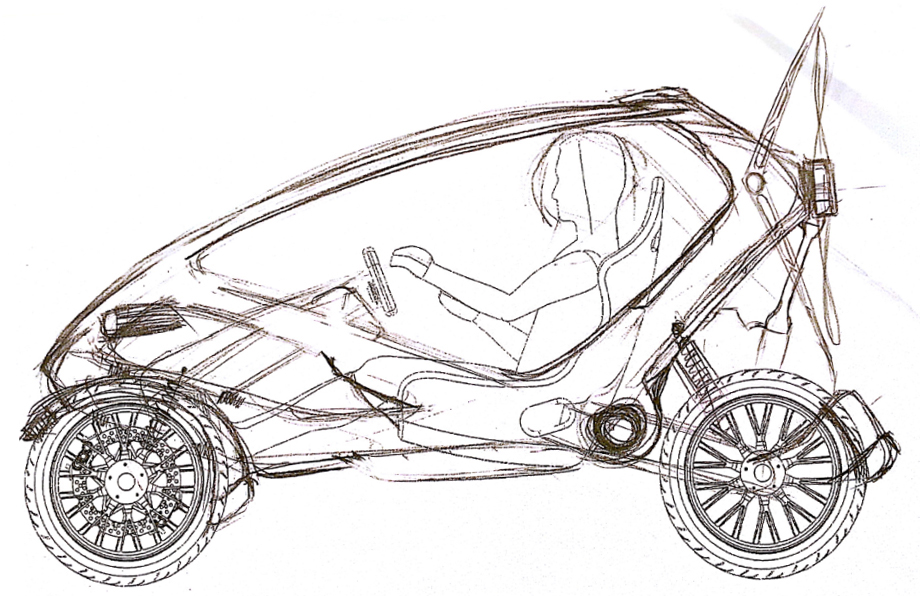 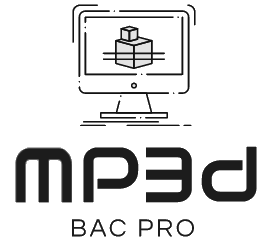 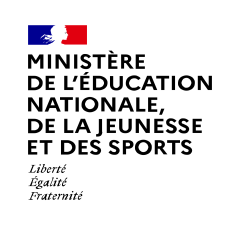 BAC PRO MP3D - Modélisation et Prototypage 3D
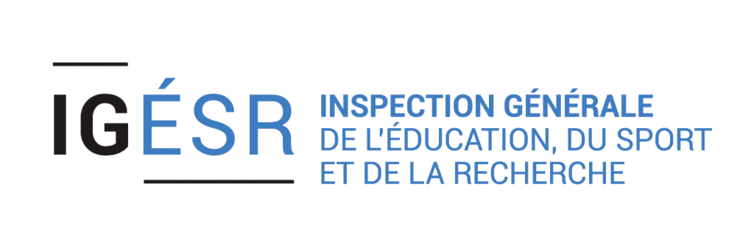 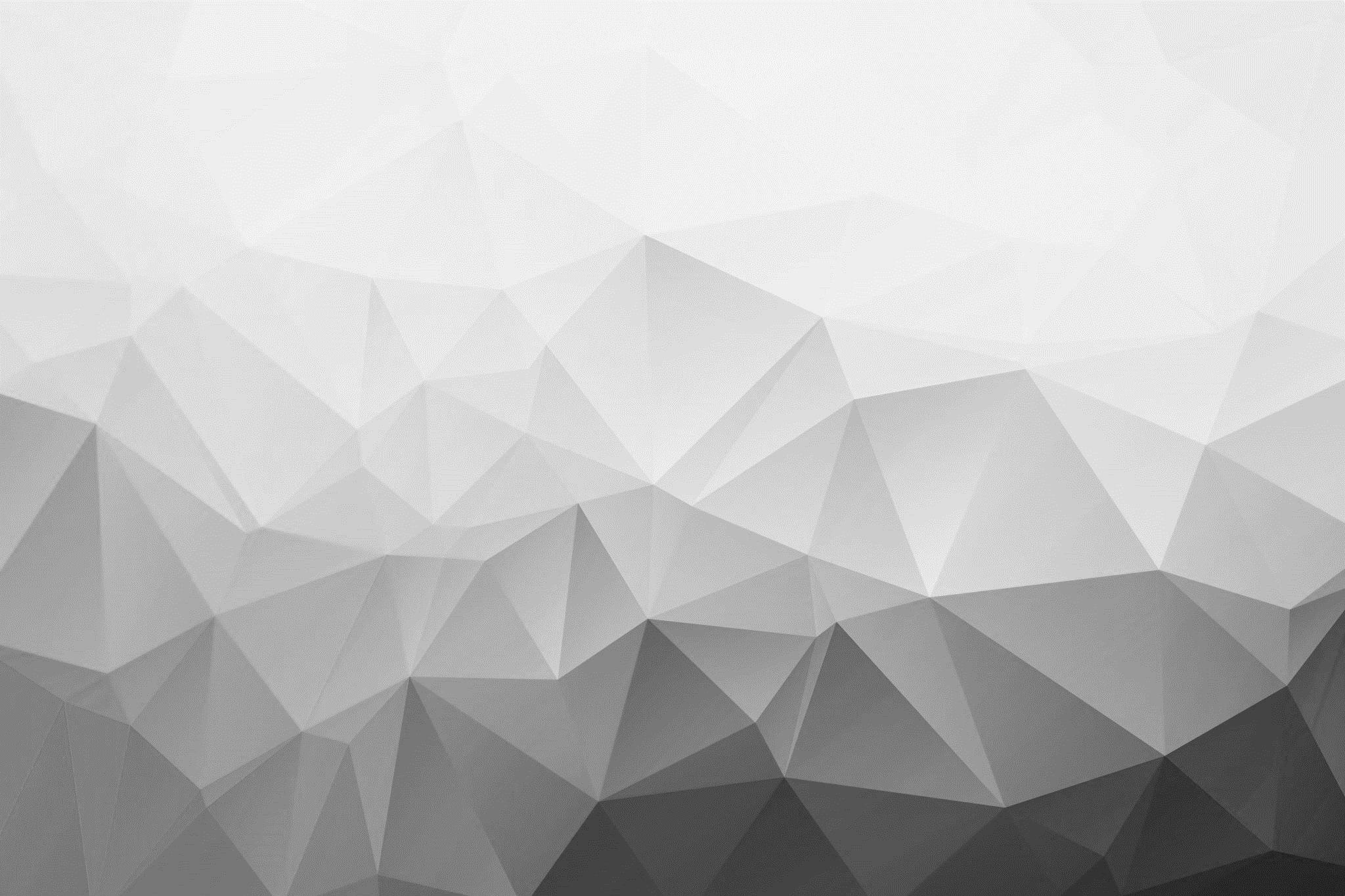 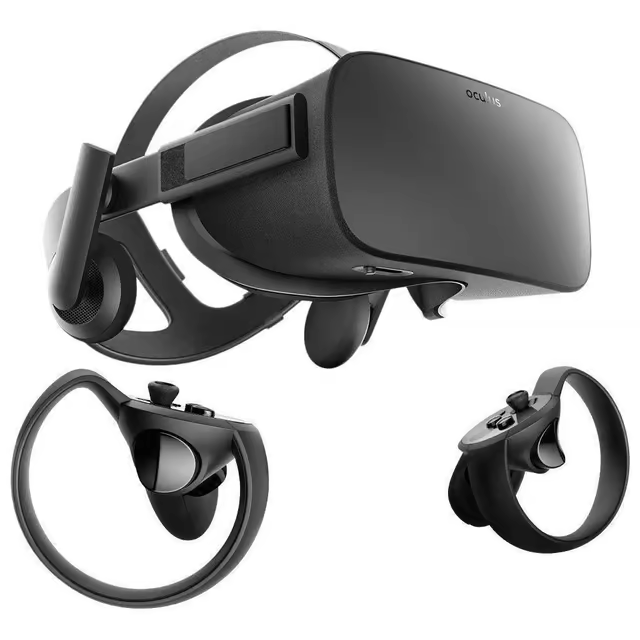 Exploitation de la réalité virtuelle
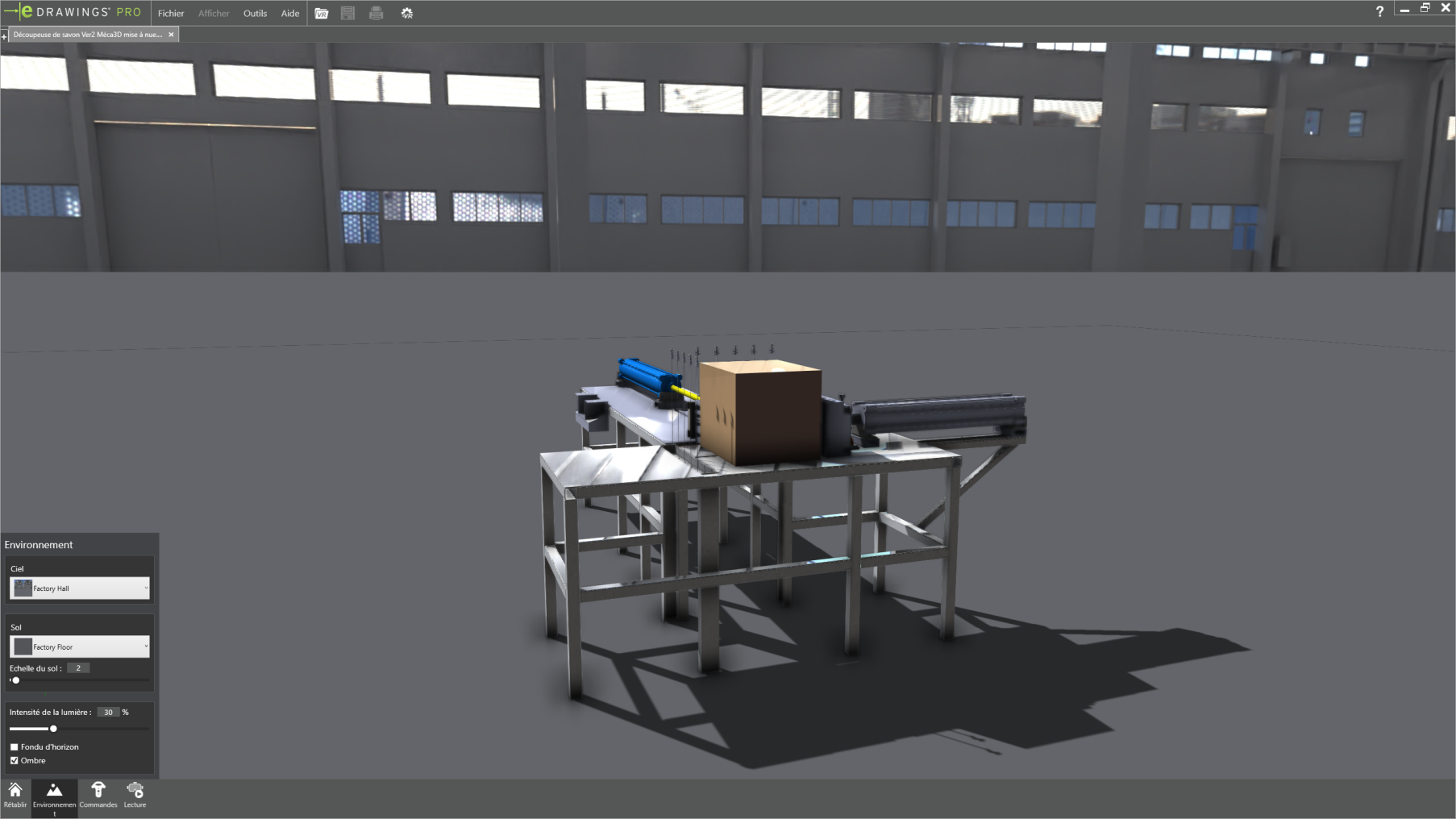 Adapté pour les systèmes plus grands

Evaluation du système à l’echelle 1
Exemple d'exploration :
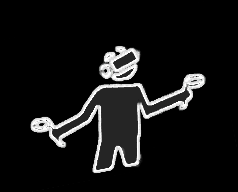 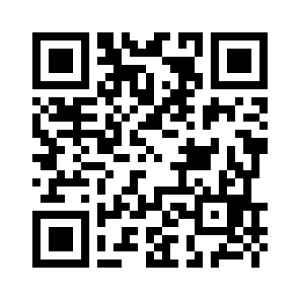 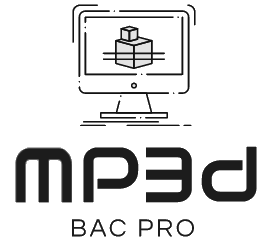 A partir du thème de l’ancien EDPI Découpeuse de savon (U11 2021)
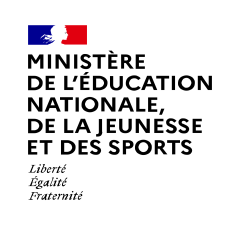 BAC PRO MP3D - Modélisation et Prototypage 3D
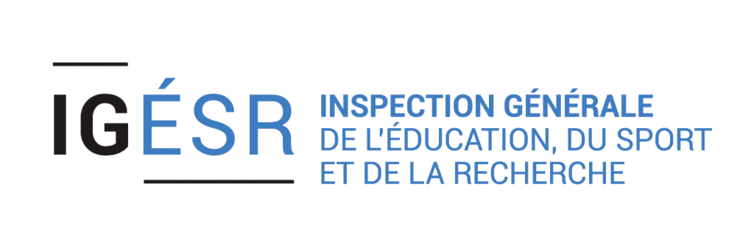 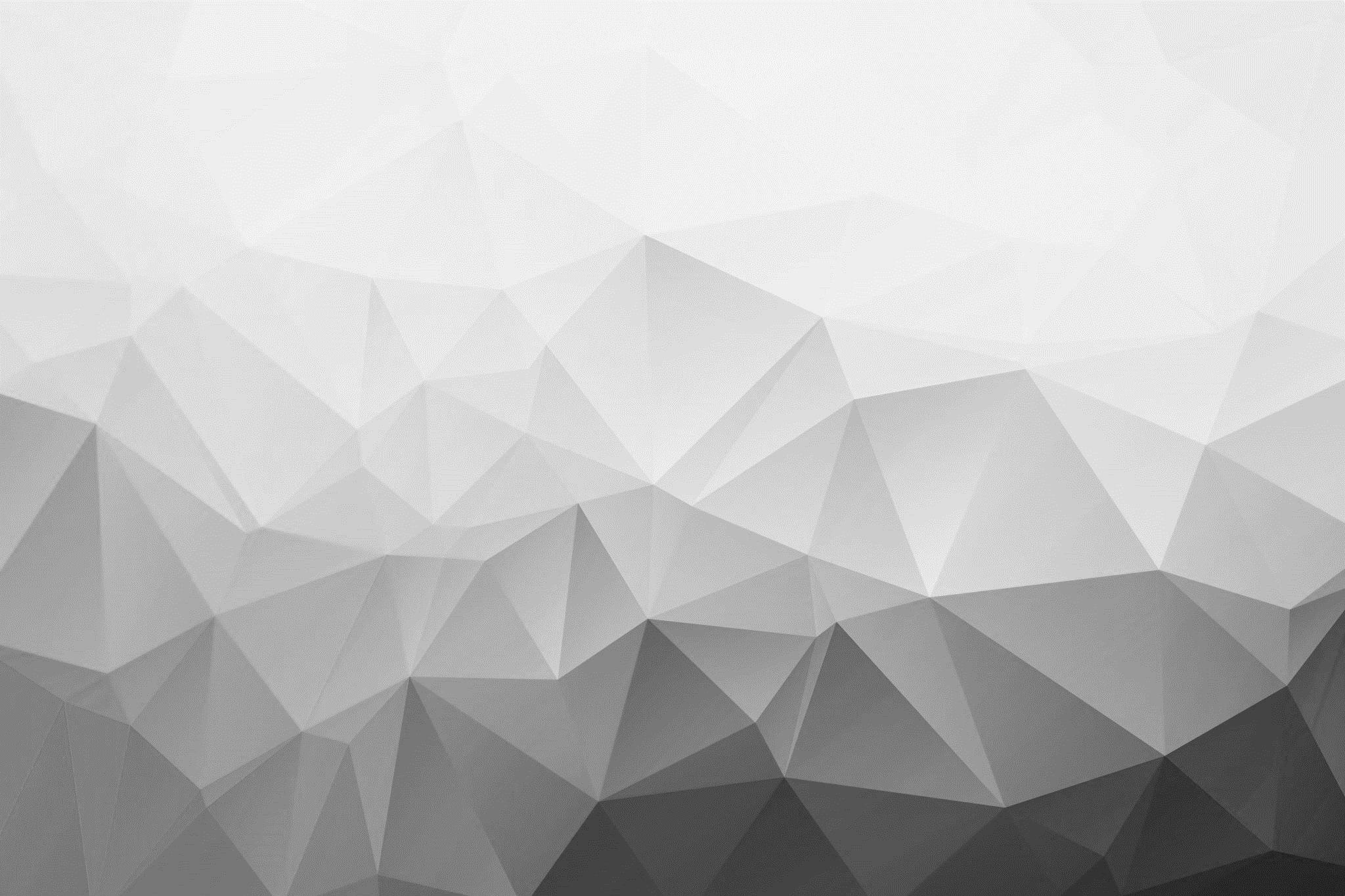 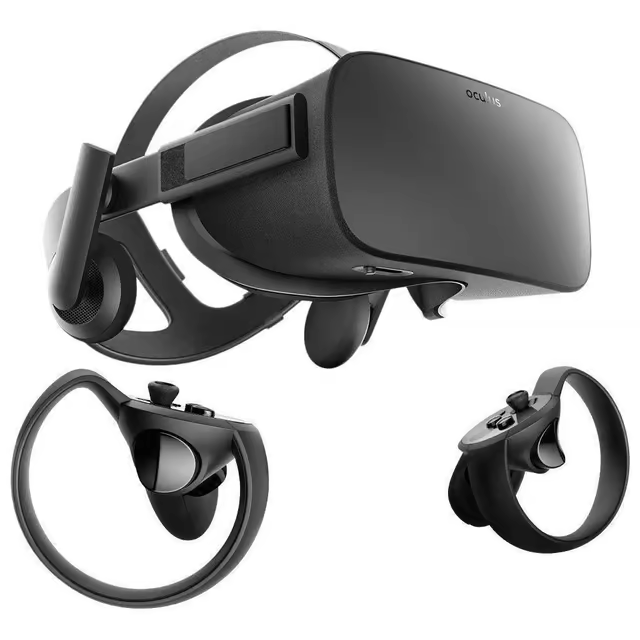 Exploitation de la réalité virtuelle
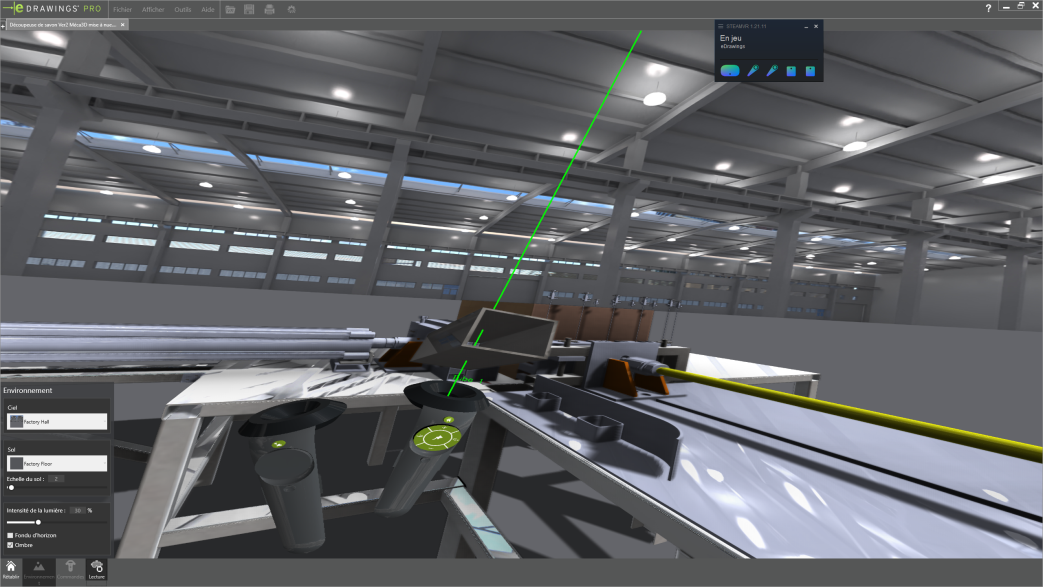 Possibilité d’identifier et de visualier l’interieur des pièces afin de mieux les comprendre.
Exemple d'exploration :
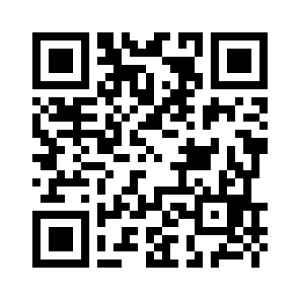 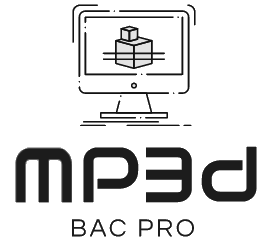 A partir du thème de l’ancien EDPI Découpeuse de savon (U11 2021)
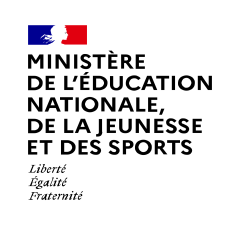 BAC PRO MP3D - Modélisation et Prototypage 3D
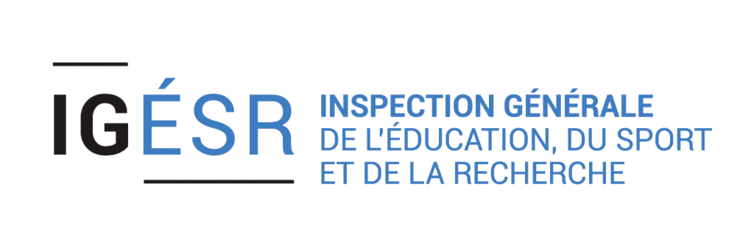 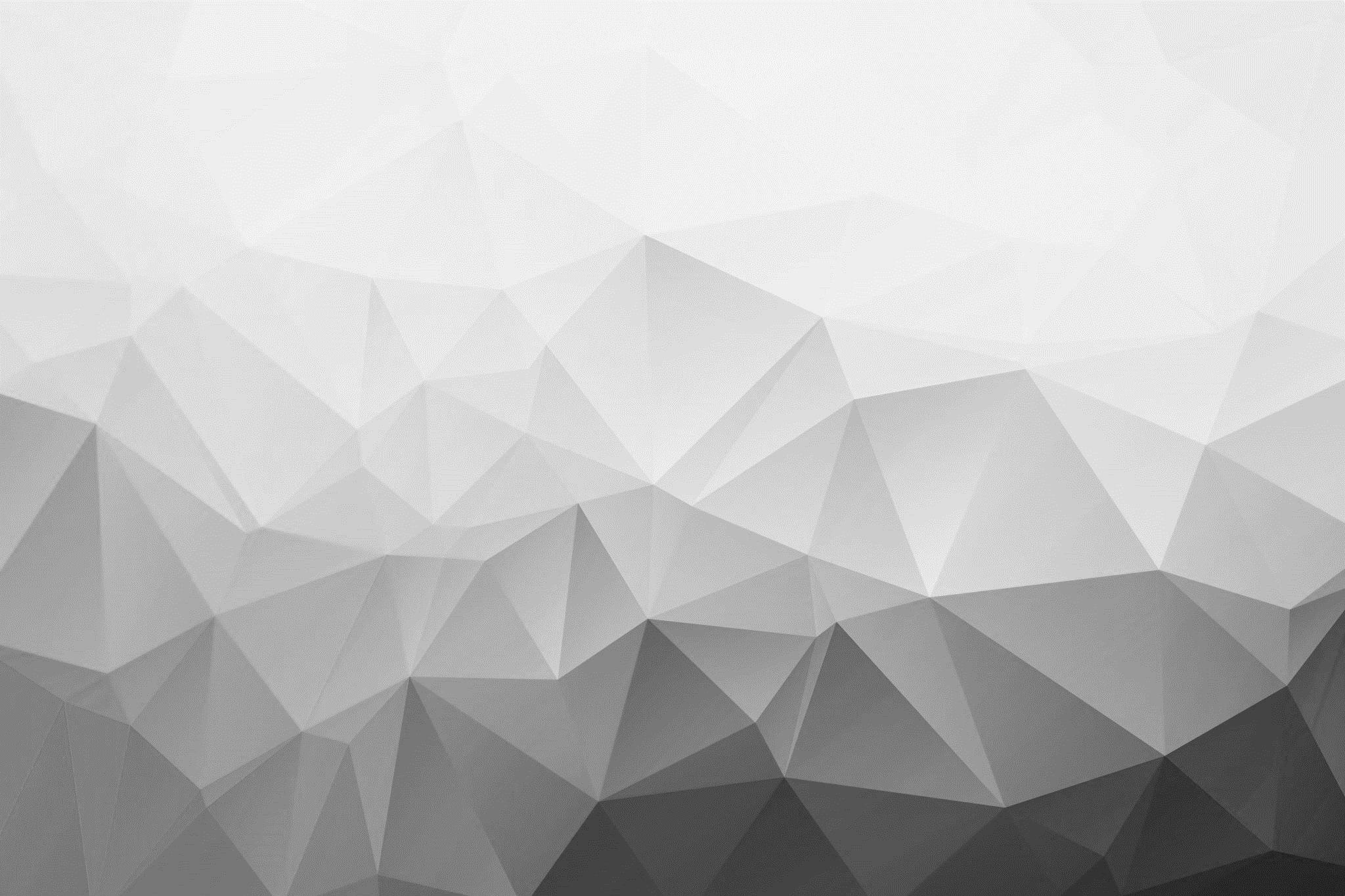 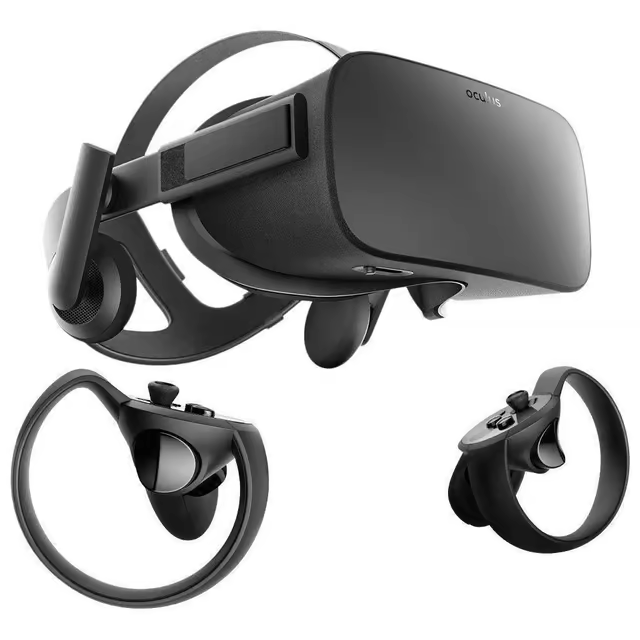 Exploitation de la réalité virtuelle
Visualisation des  configurations que l’on crée sur Solidworks.
Evaluation du poste de travail et de l’ergonomie
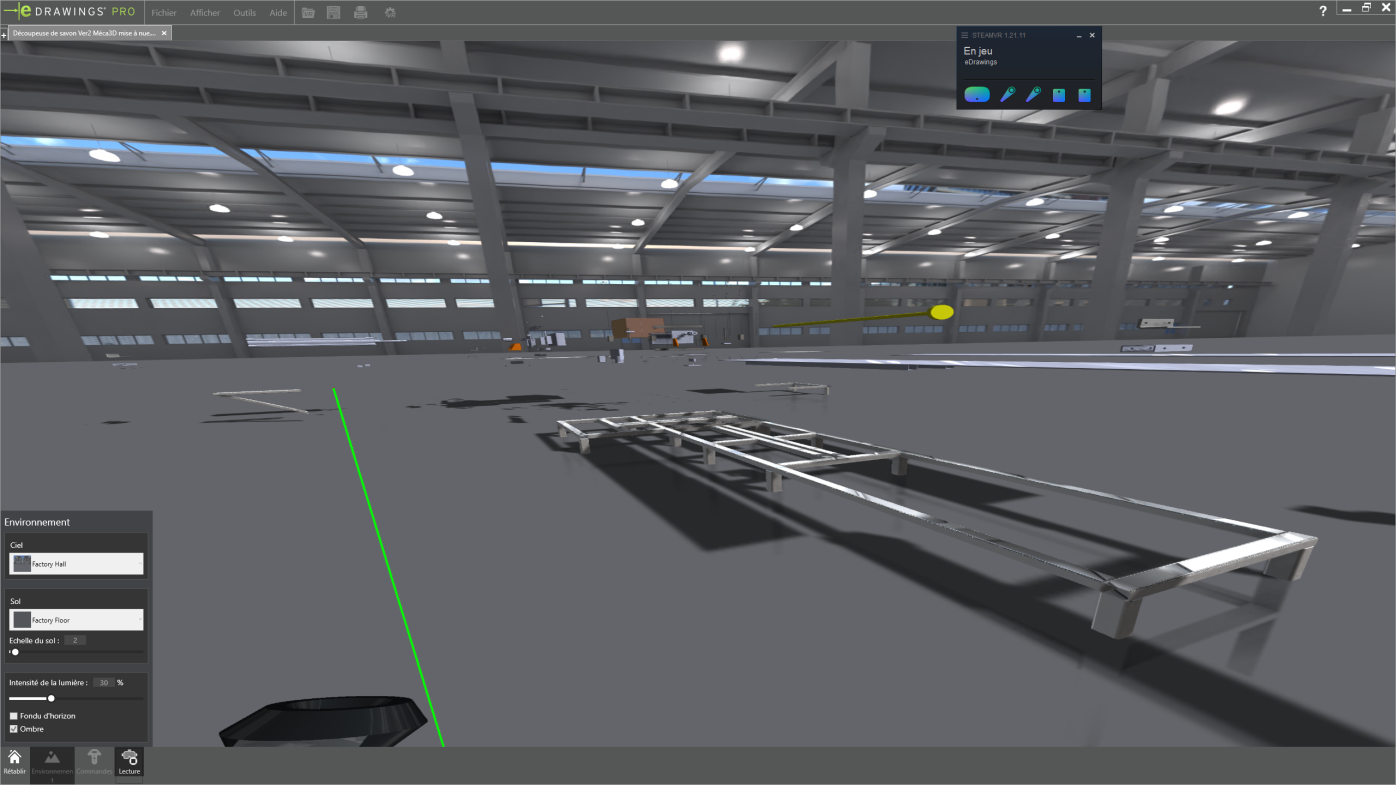 Exemple d'exploration :
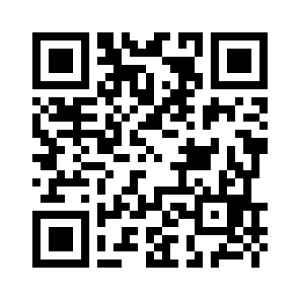 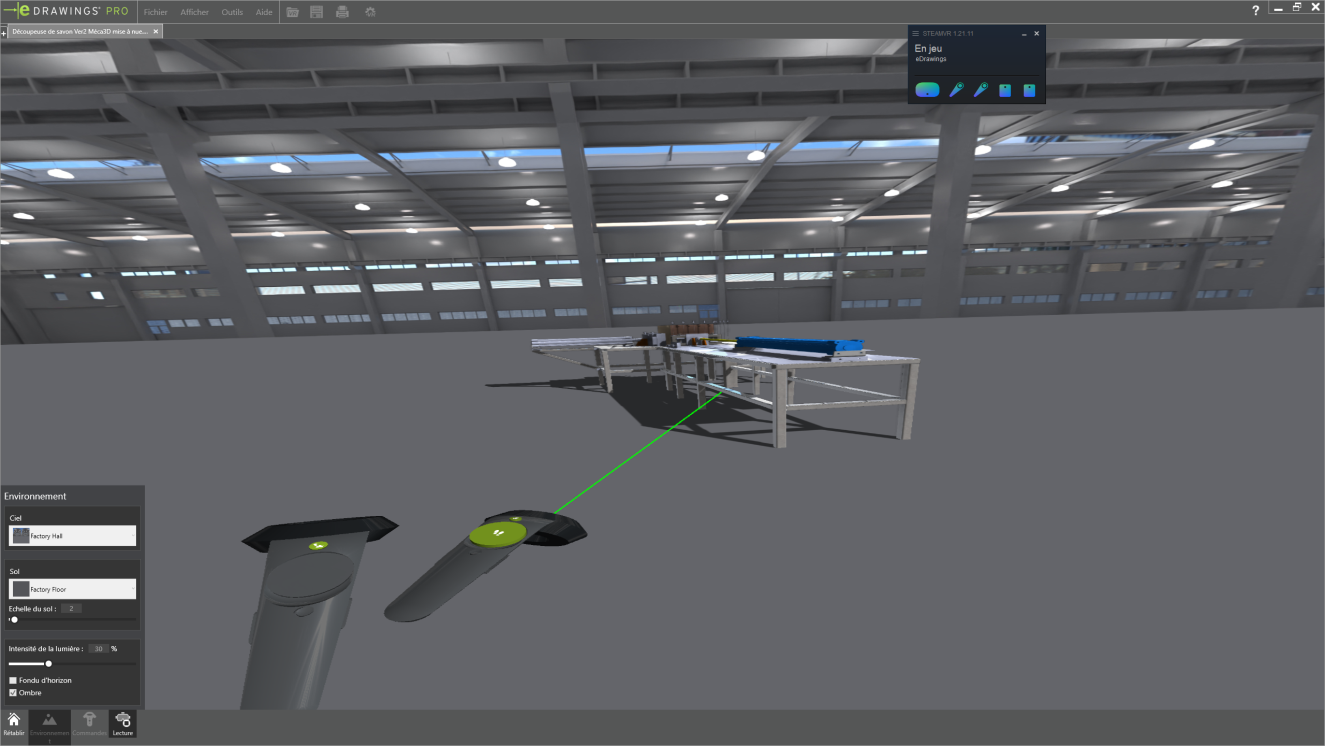 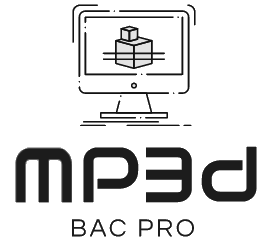 A partir du thème de l’ancien EDPI Découpeuse de savon (U11 2021)
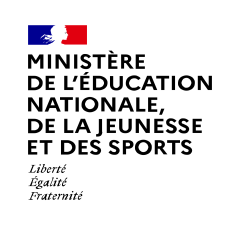 BAC PRO MP3D - Modélisation et Prototypage 3D
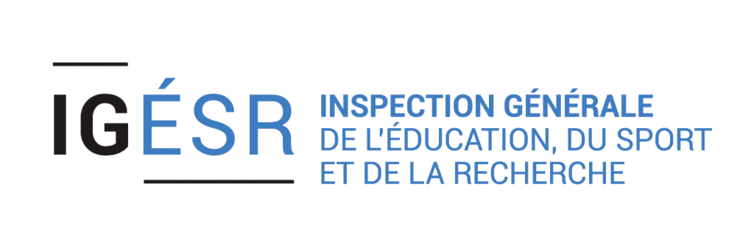 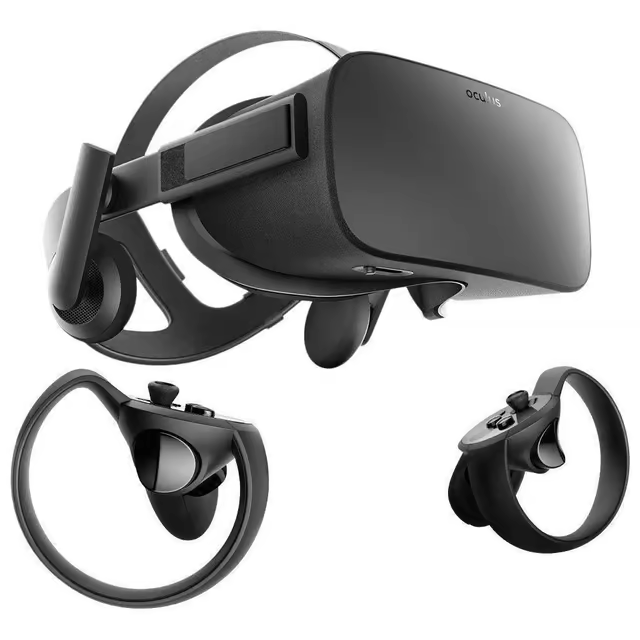 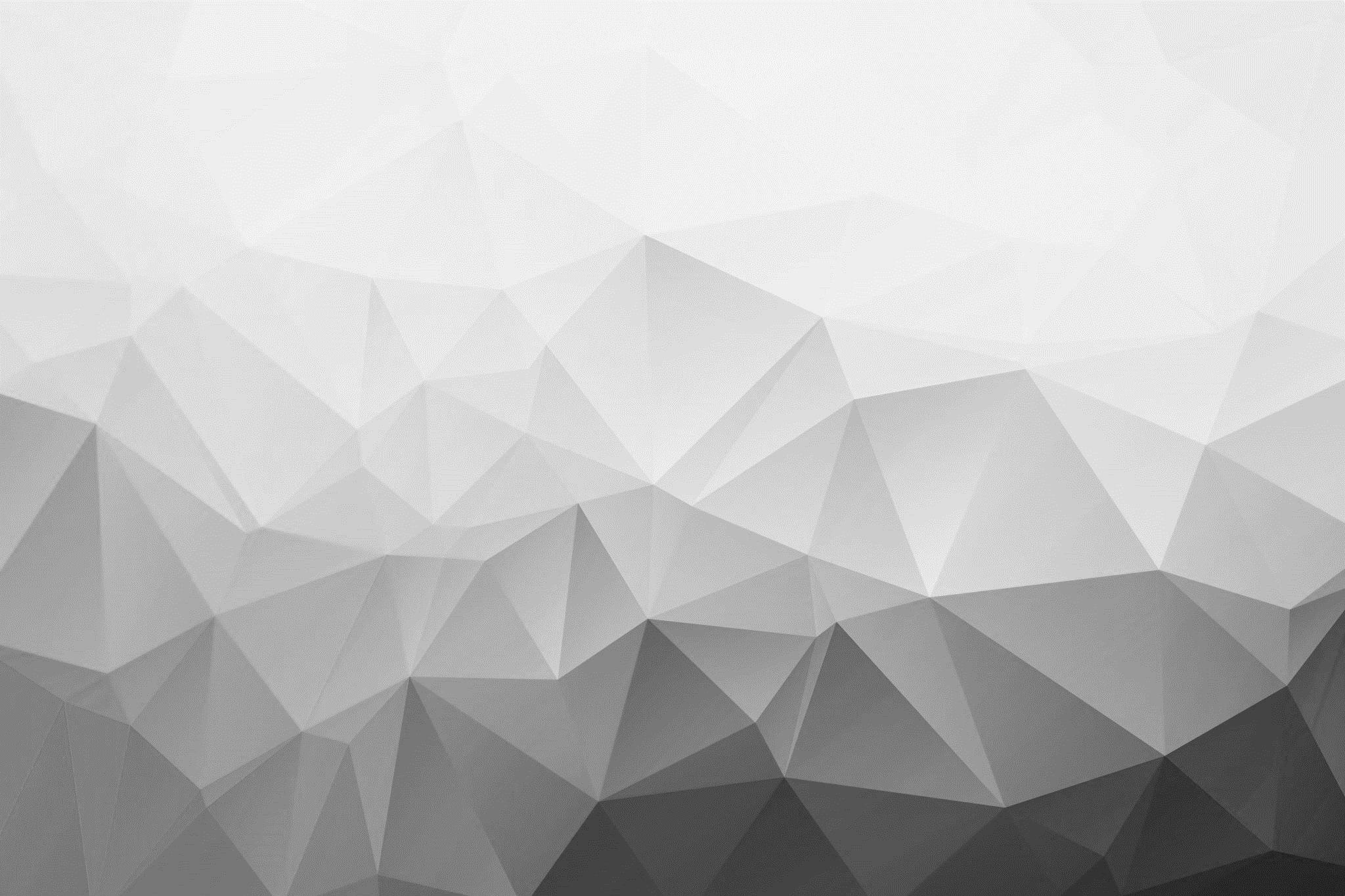 Exploitation de la réalité virtuelle
Showroom :
Mise en valeur du résultat en choisissant l’environnement, le sol et la lumiere mais aussi en travaillant les textures dans les interfaces de modélisation
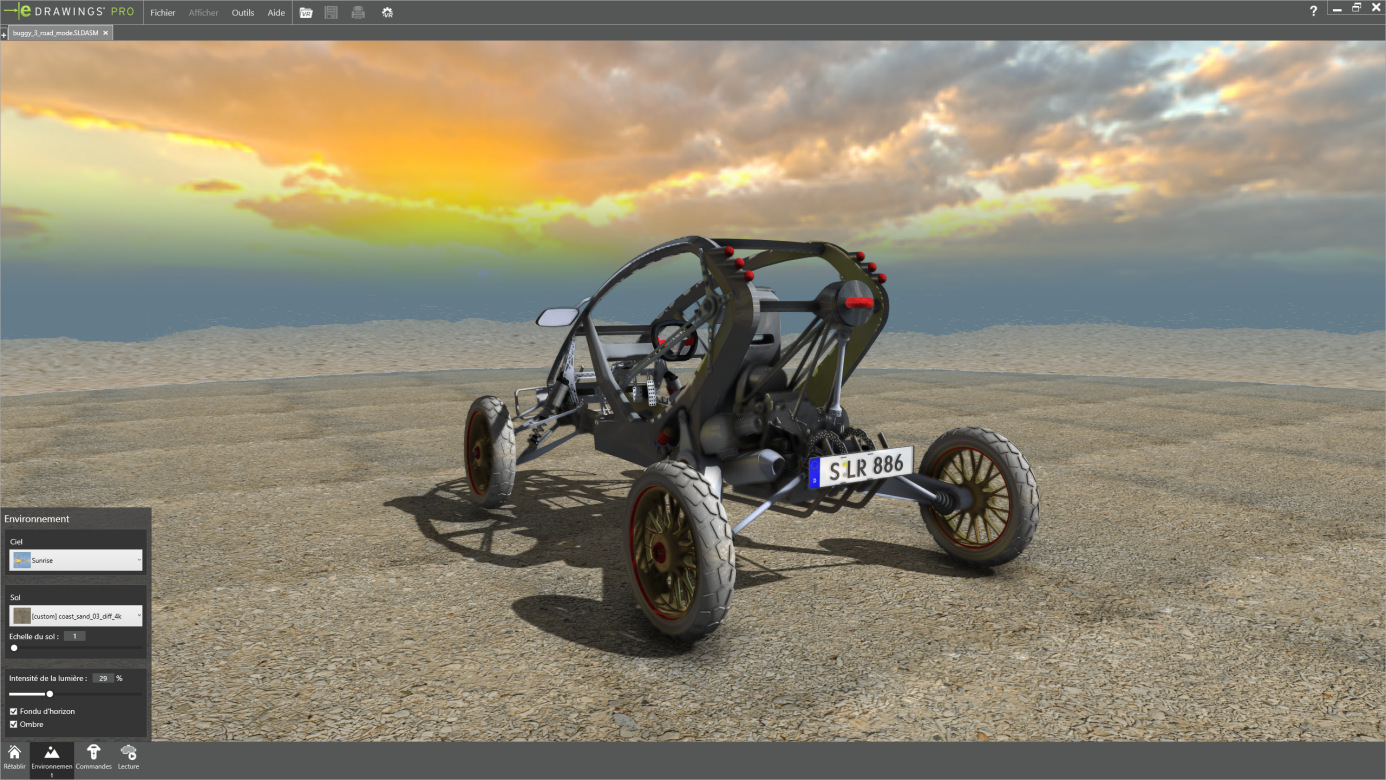 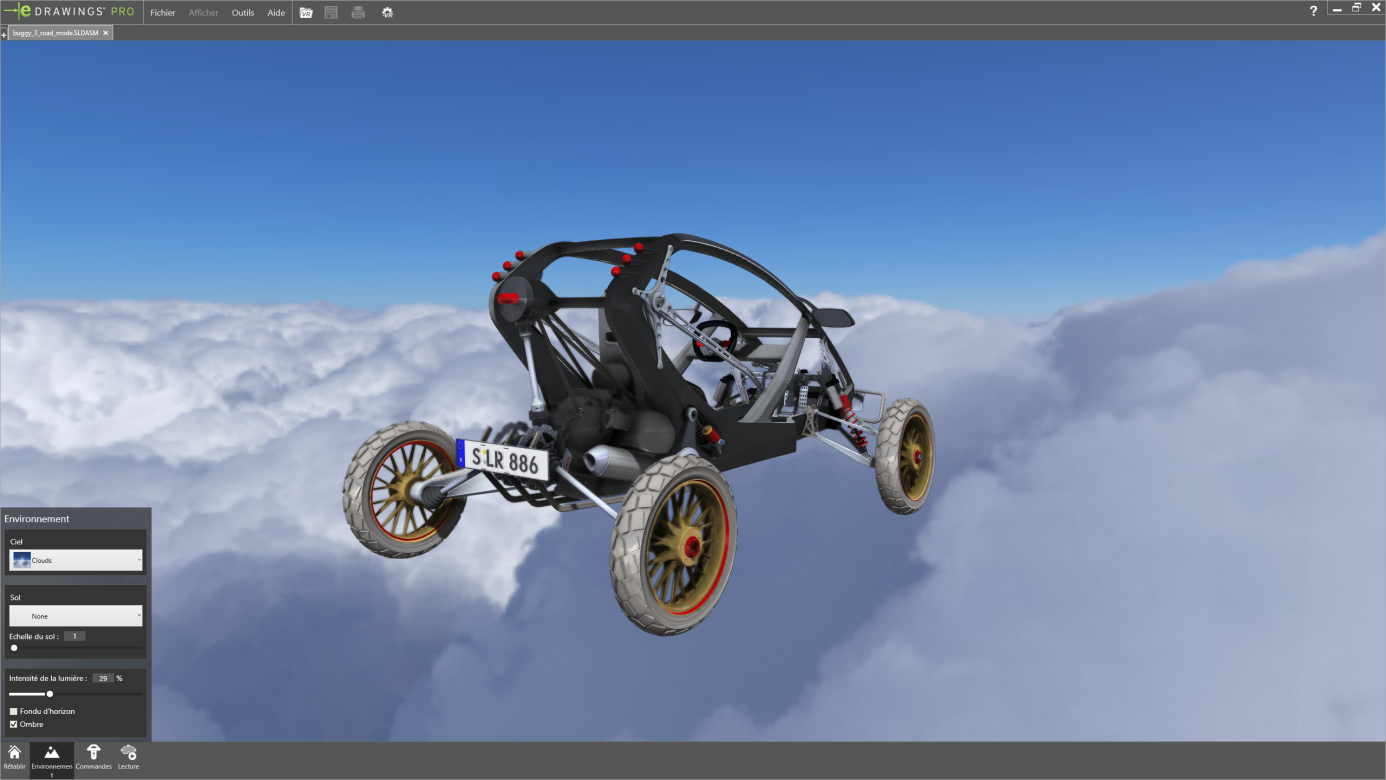 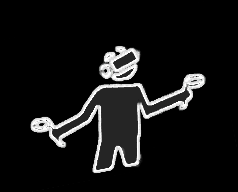 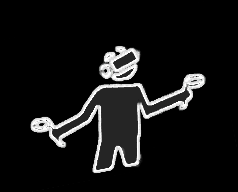 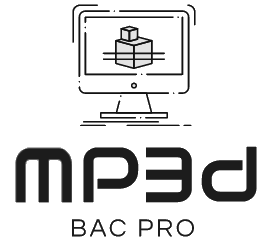 A partir de thème de l’ancien EDPI Flying Buggy (U34)
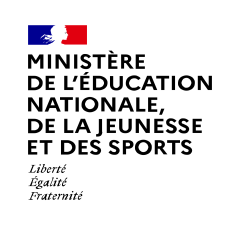 BAC PRO MP3D - Modélisation et Prototypage 3D
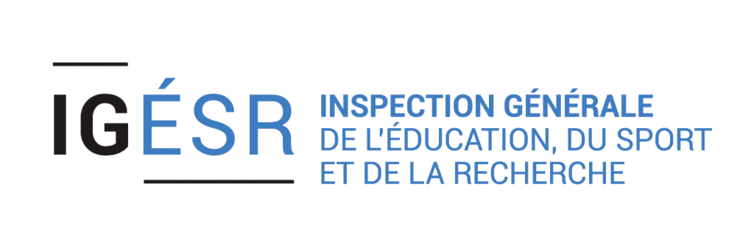 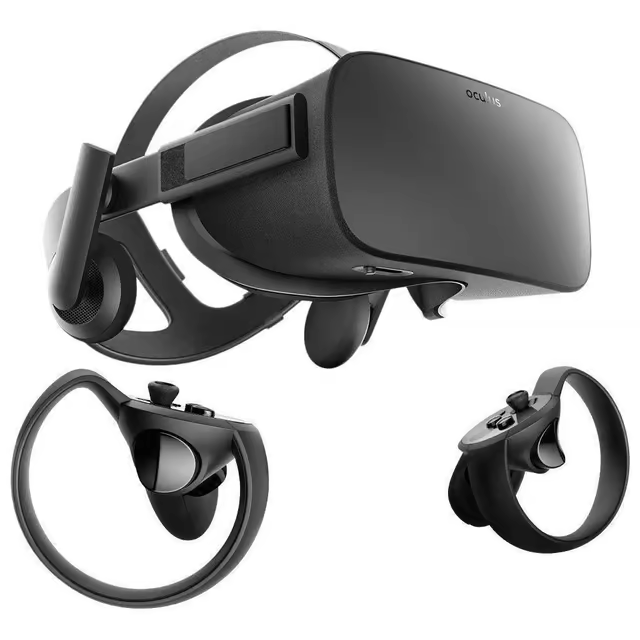 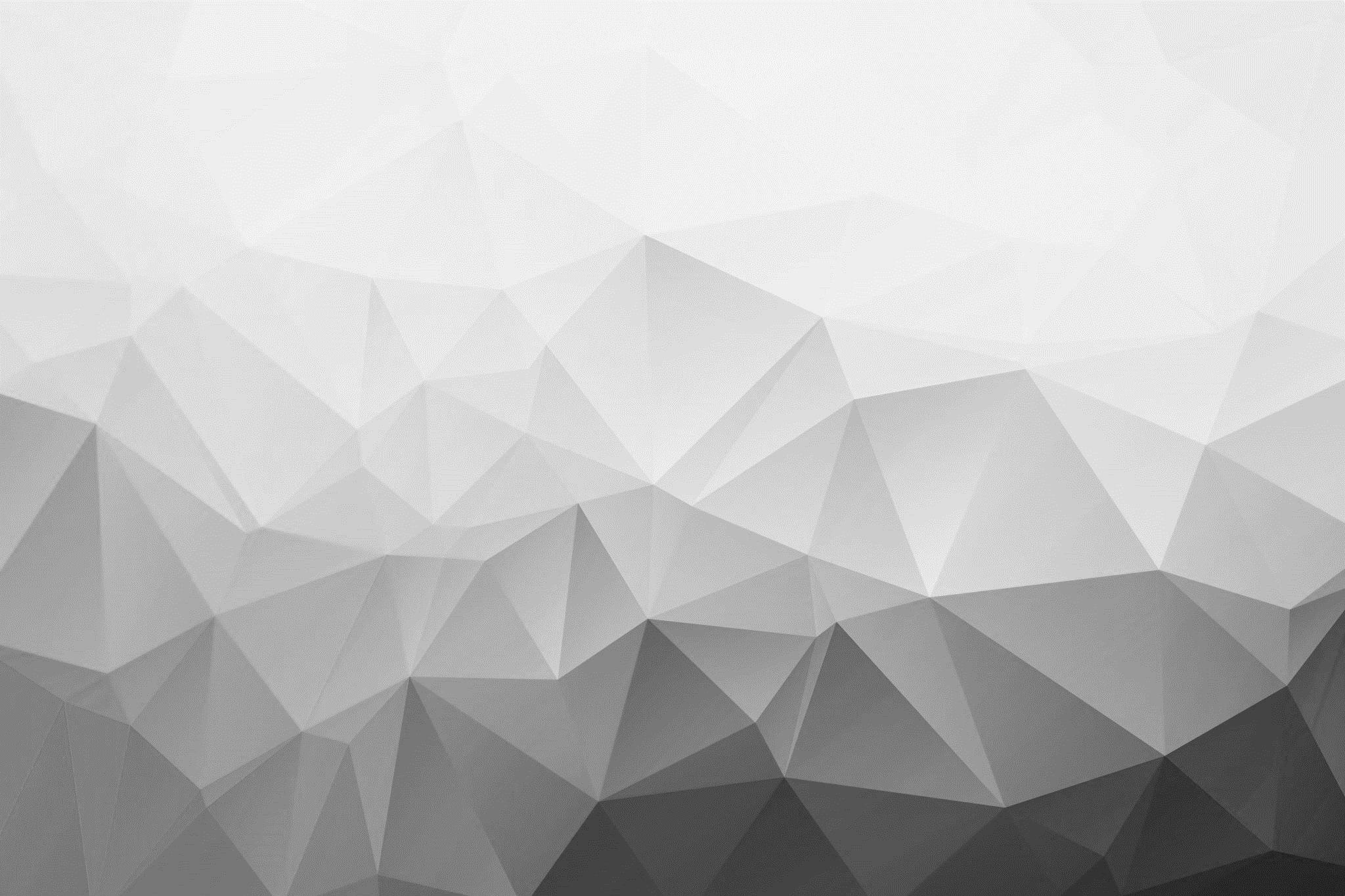 Exploitation de la réalité virtuelle
Phase préparatoire au travail de modification: 

Identification de la zone de travail pour la problématique donnée
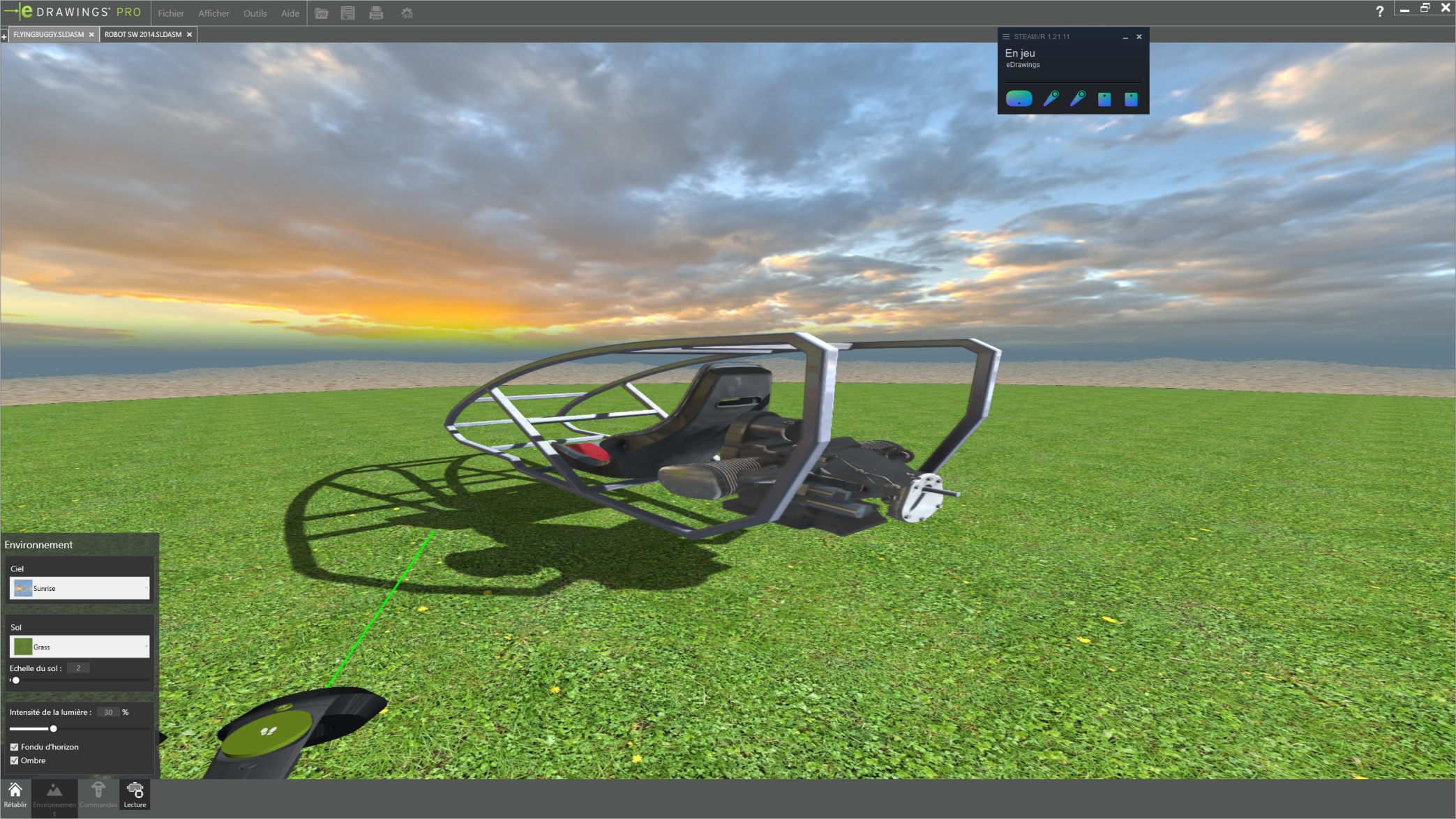 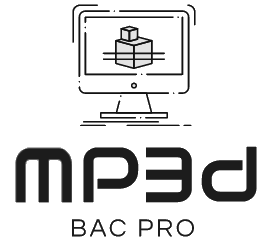 A partir de thème de l’ancien EDPI Flying Buggy (U34)
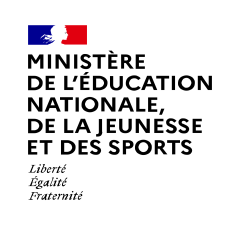 BAC PRO MP3D - Modélisation et Prototypage 3D